Муниципальное дошкольное образовательное учреждение 
«Кизильский детский сад № 3»
Проектная деятельность
 в ДОУ
2017г.
В соответствии с требованиями, которые нам диктует современная жизнь и которые заложены в Законе РФ «Об образовании», образовательное учреждение (независимо от того, по каким программам строит образовательный процесс) обязано:
- обеспечить индивидуализацию для каждого ребенка;
- обеспечить условия для самоопределения и самореализации личности;
- реализовать право ребенка на свободный выбор деятельности, мнений и рассуждений;
- помнить, что ребенок — активный участник педагогического процесса;
- привлекать детей к занятиям без психологического принуждения, опираясь на их интерес к содержанию и формам деятельности, учитывая их социальный опыт;
- обеспечить эмоционально-личностное и социально-нравственное развитие ребенка, сохранить и укрепить здоровье детей.
Все эти требования можно реализовать лишь при одном условии — кардинально изменить организацию педагогического процесса в ДОУ, путем выбора наиболее эффективных средств обучения и воспитания, что требует широкого внедрения в образовательную деятельность инновационных и альтернативных форм и способов ведения образовательной деятельности. 
Инновационные технологии в дошкольном образовании используются, в первую очередь, для решения актуальных проблем, для повышения качества предоставляемых услуг, для реализации возрастающих запросов родителей.  
Принципиально важной стороной в педагогической технологии является позиция ребенка в образовательном процессе, отношение к ребенку со стороны взрослых. Взрослый в общении с детьми придерживается положения: «Не рядом, не над ним, а вместе!». Его цель - содействовать становлению ребенка как личности.
.В этой связи, в нашем  ДОУ был разработан и реализован управленческий проект            "Инновационная деятельность в ДОУ как одно из условий повышения качества образования." в результате которого педагогами были разработаны и внедрены в практику образовательной деятельности следующие инновационные педагогические технологии:

1.Здоровьесберегающие технологии

Степ –аэробика и черлидинг

Развитие творческой личности дошкольников средствами музыкаьно-ритмических движений

Кинезиология – здоровьесберегающая технология в ДОУ
Кинезиология – наука о развитии головного мозга через движение. Это – универсальный метод развития умственных способностей через определенные двигательные упражнения.
Здоровьесберегающие технологии
Степ-аэробика и черлидинг как способ формирования у детей базы знаний и практических навыков здорового образа жизни
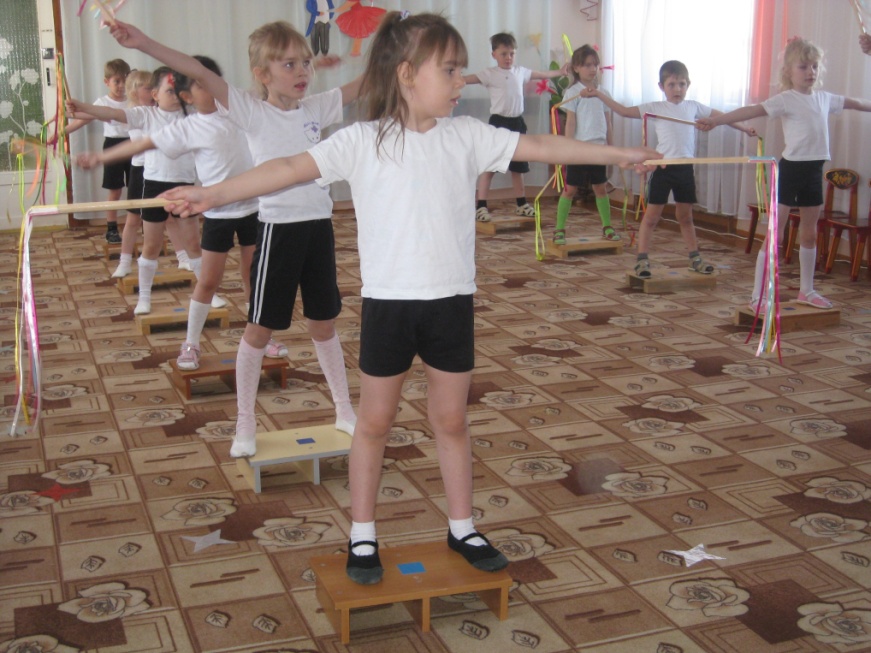 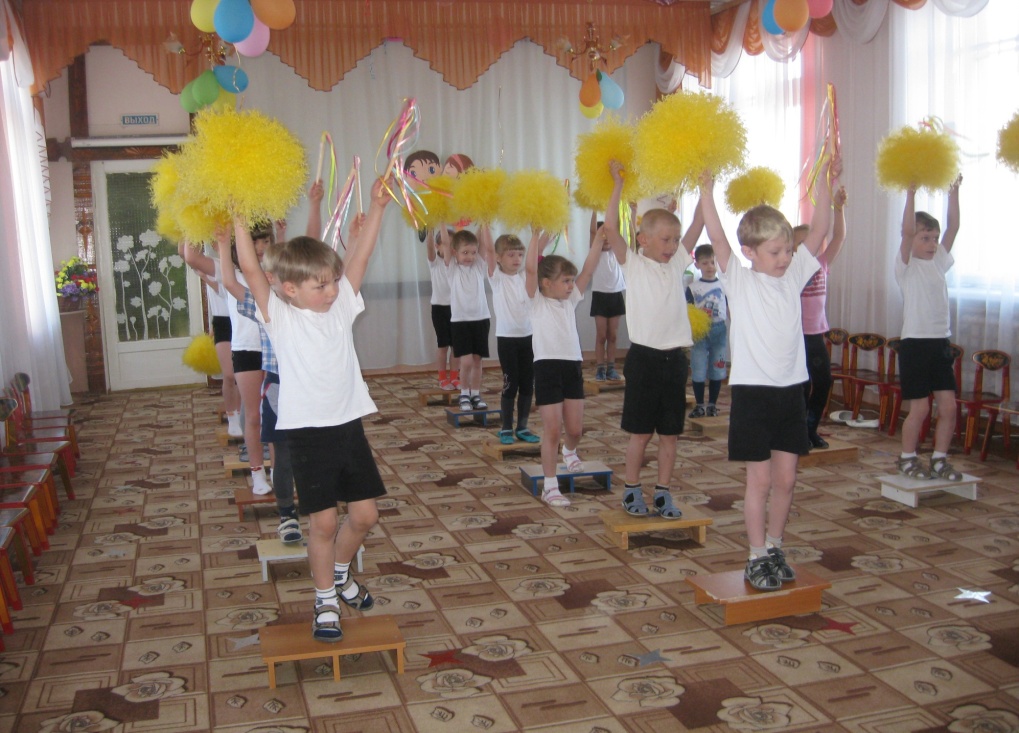 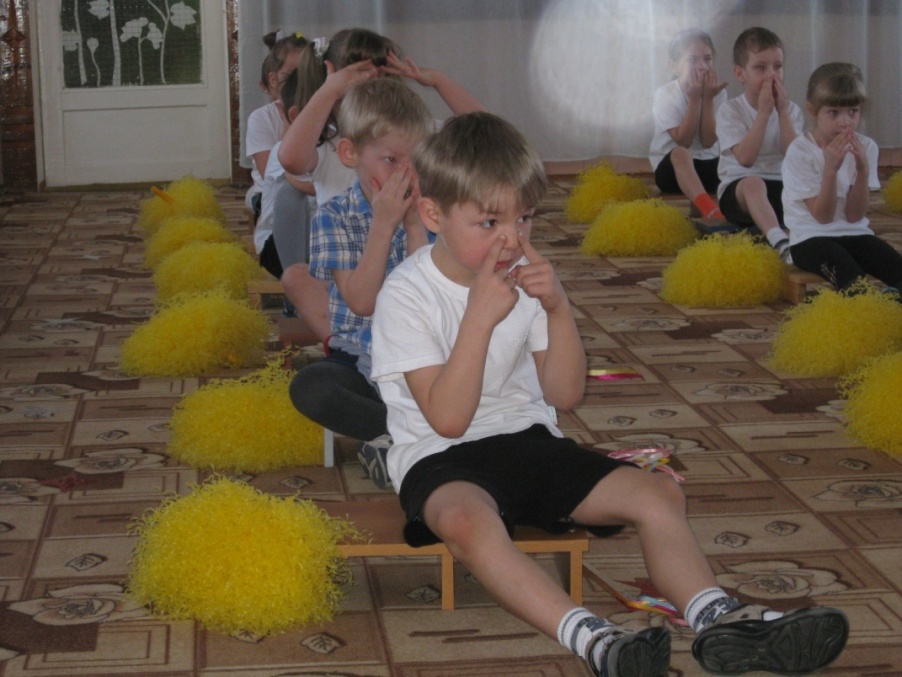 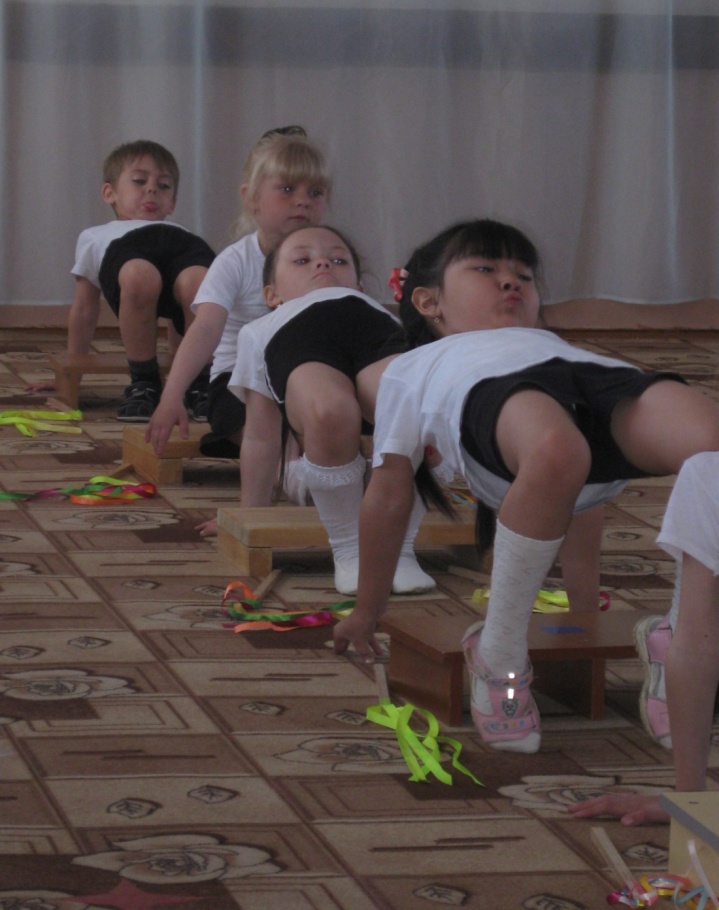 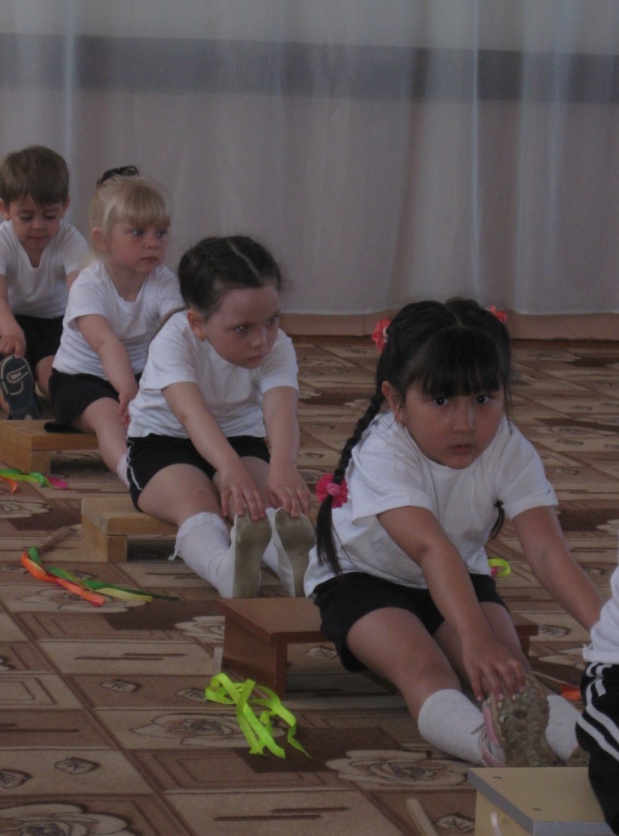 Развитие творческой личности дошкольников средствами музыкаьно-ритмических движений
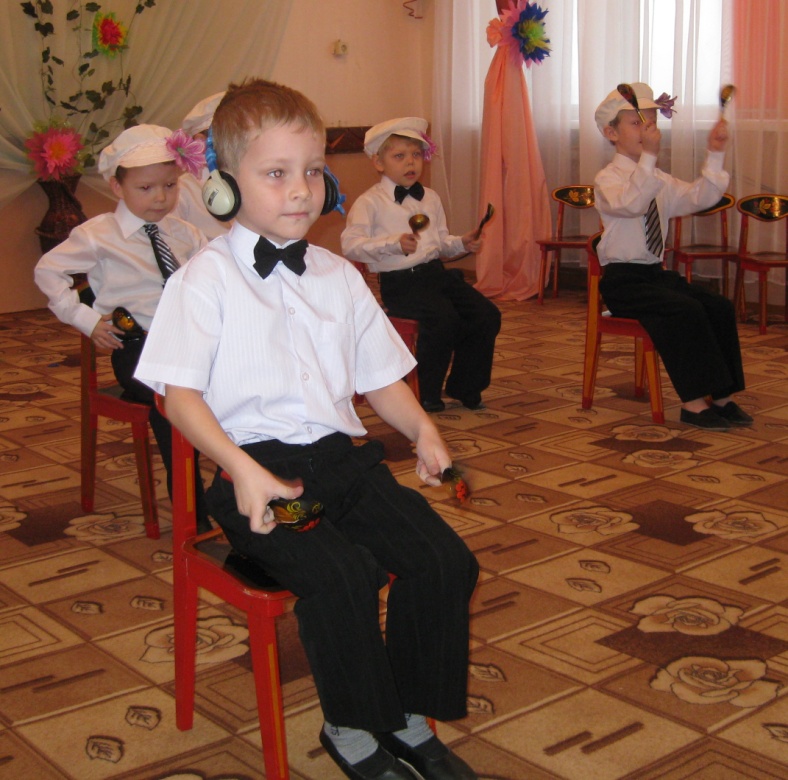 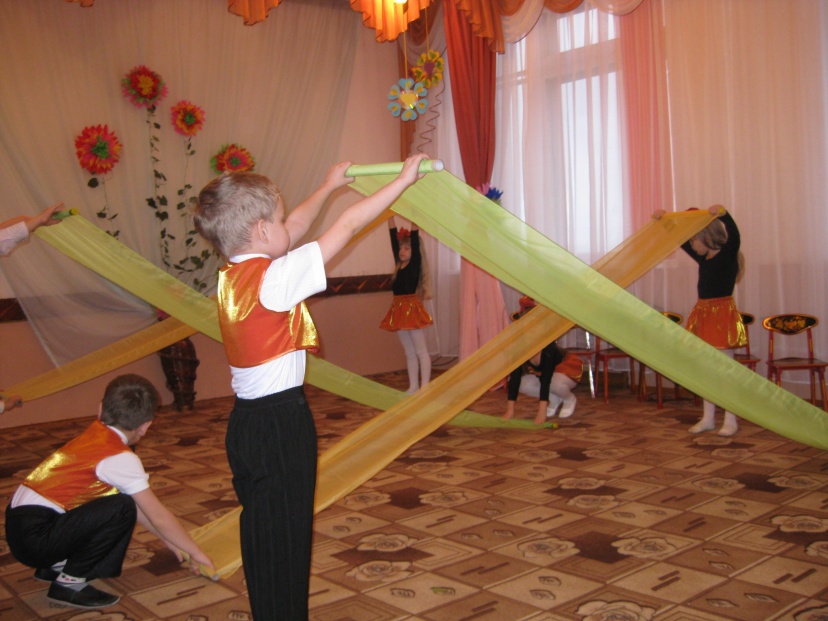 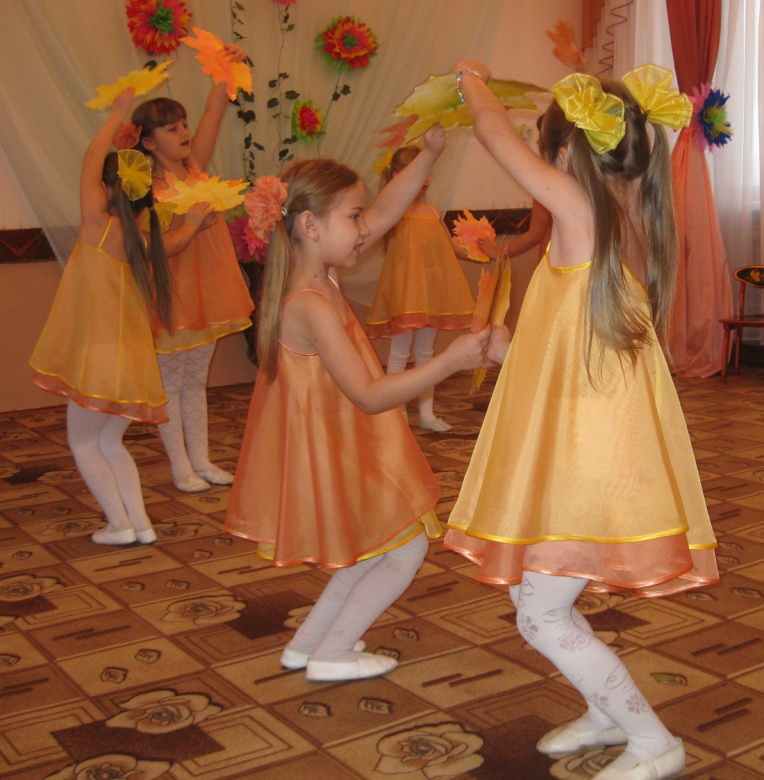 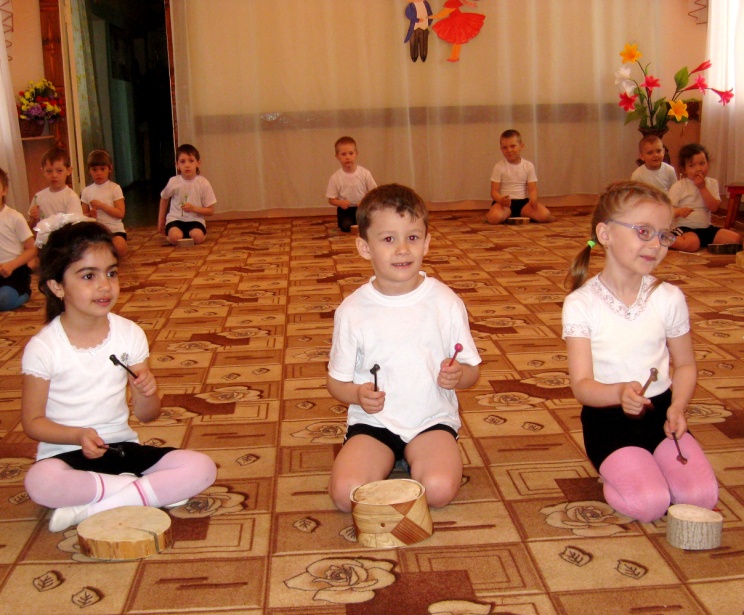 Кинезиология – здоровьесберегающая технология в ДОУ
«Ухо-нос» - левой рукой взяться за кончик носа, правой - за противоположное ухо, затем одновременно опустить руки и поменять их положение.
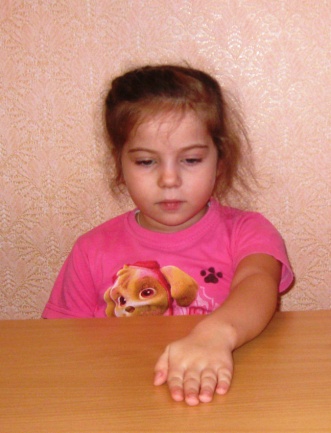 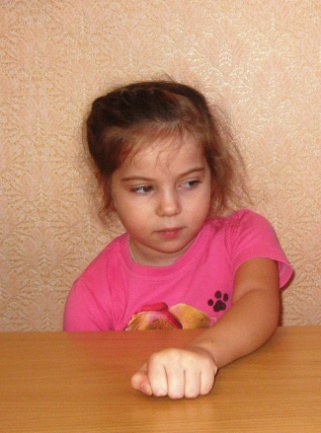 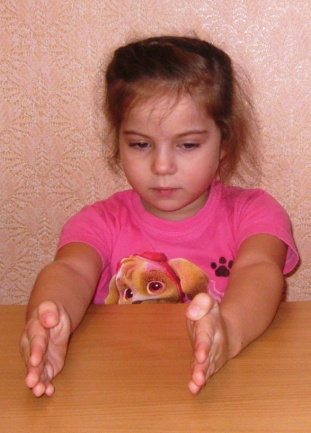 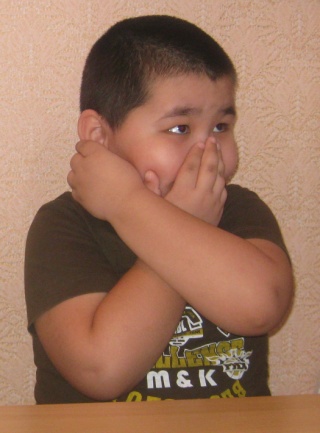 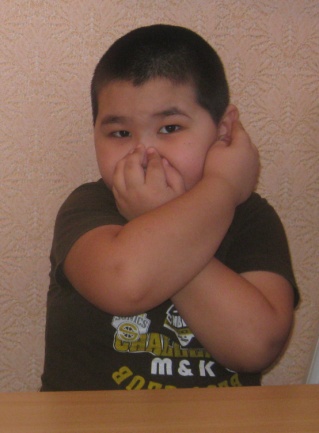 "Кулак - ребро – ладонь" — последовательно менять три положения: сжатая в кулак ладонь, ладонь ребром на плоскости стола, ладонь на плоскости стола (сначала правой рукой, потом левой, затем двумя руками вместе).
«Ладушки-оладушки»: правая рука лежит ладонью вниз, а левая – ладонью вверх; одновременная смена позиции со словами: «Мы играли в ладушки – жарили оладушки, так пожарим, повернем и опять играть начнем»
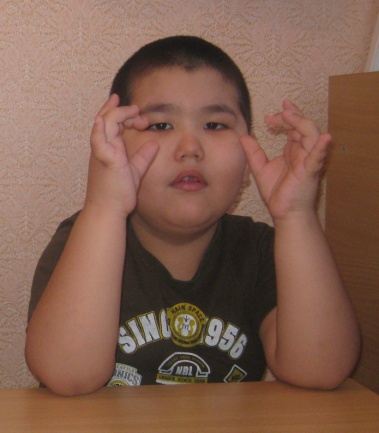 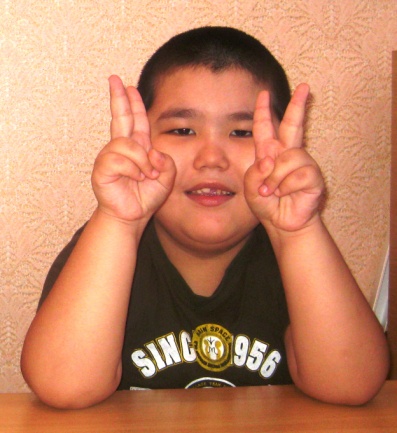 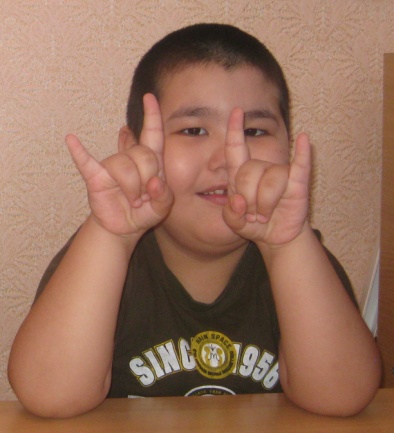 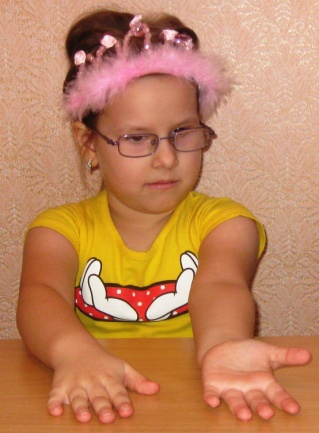 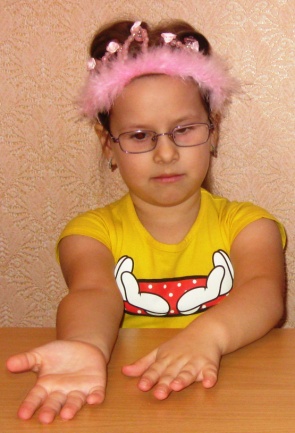 вв
Кольцо-коза-заяц – последовательно, по команде воспитателя, менять положения пальцев
«Круг доверия»: от непонимания к сотрудничеству
Личностно-ориентированные технологии
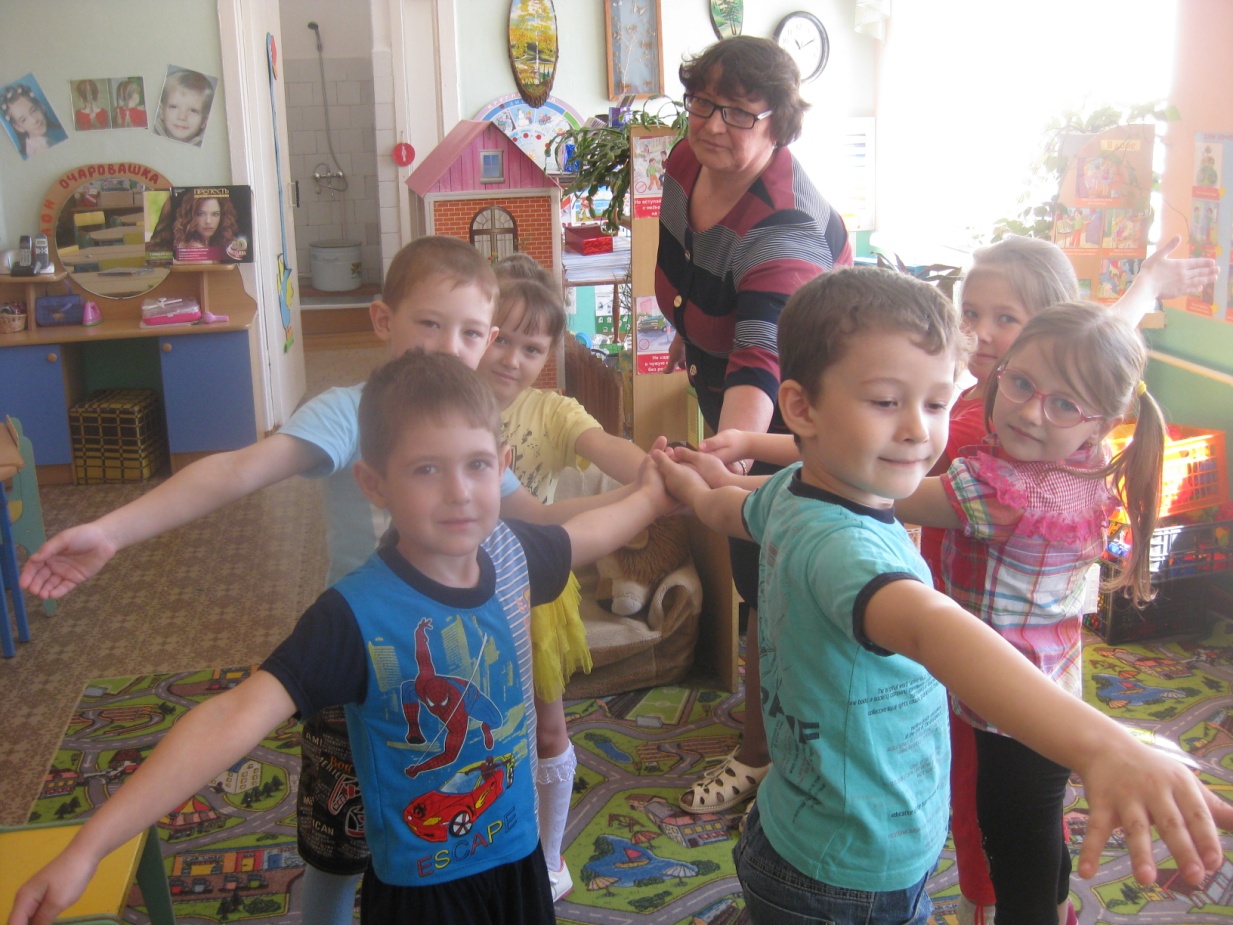 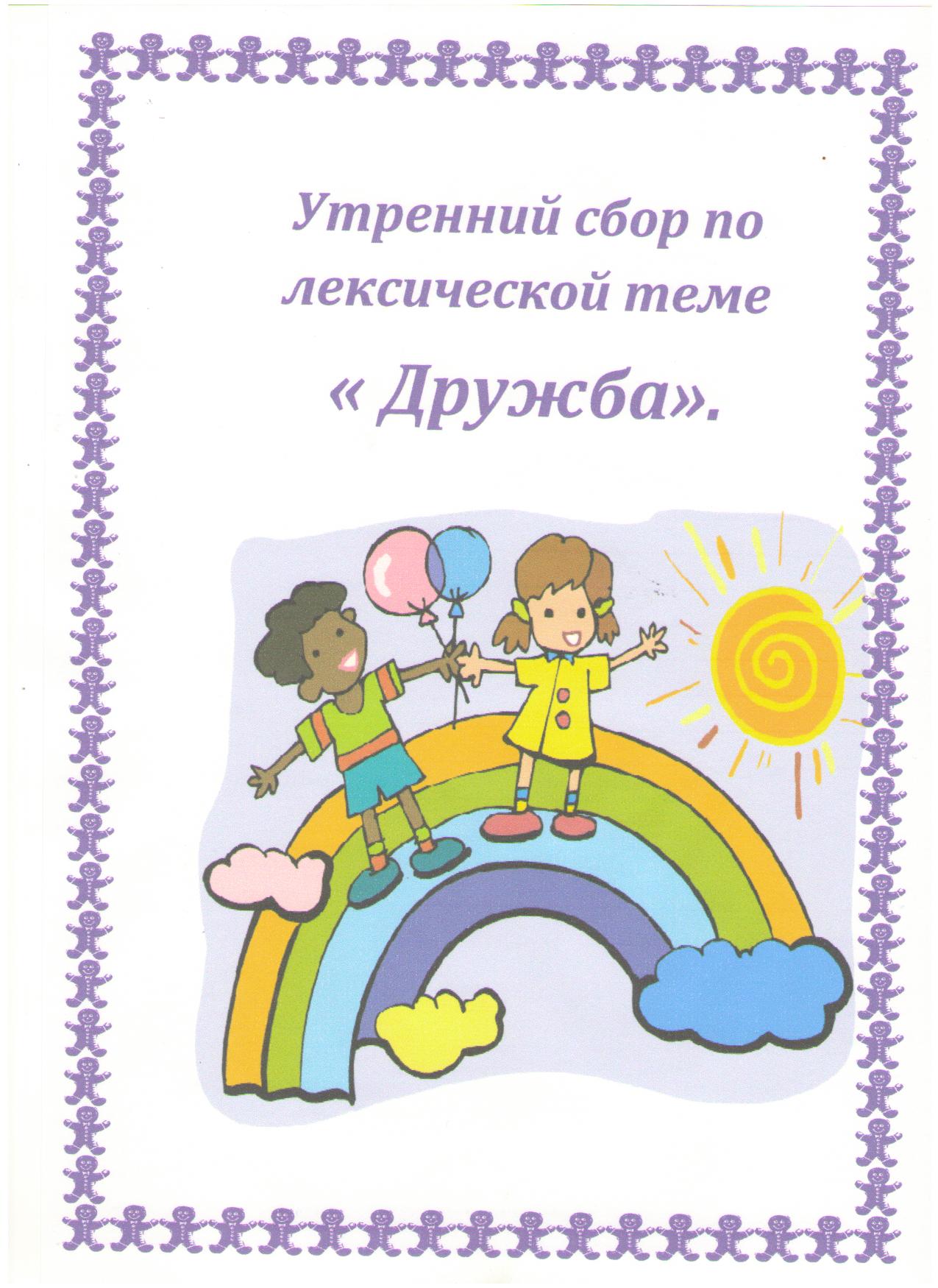 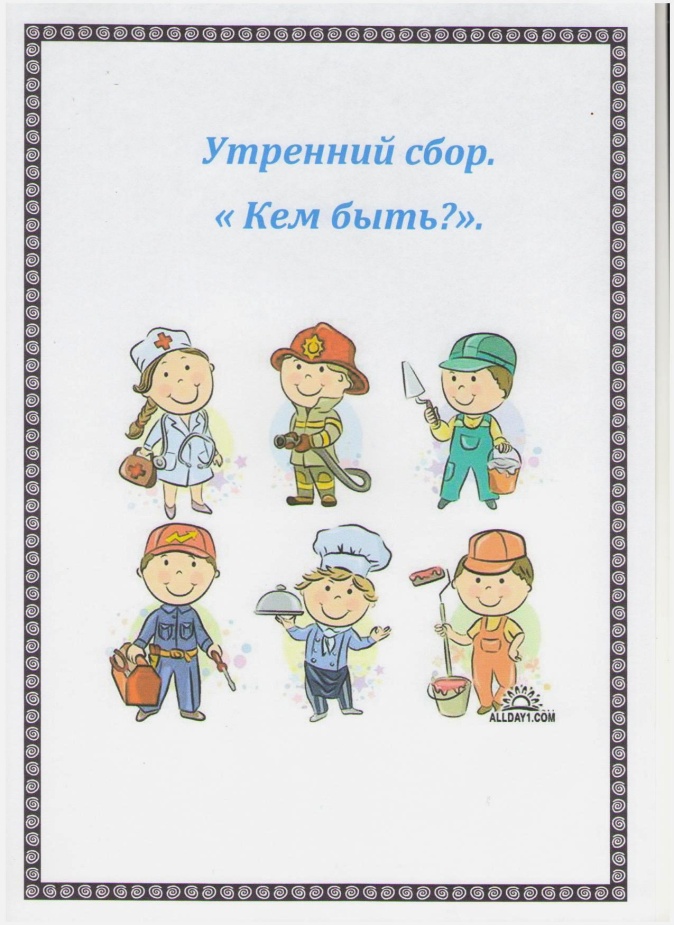 Групповой сбор  обеспечивает связь между академическими знаниями, практическими умениями и навыками, необходимыми для успешного существования в семье, детском саду, школе, в профессии, в жизни общества
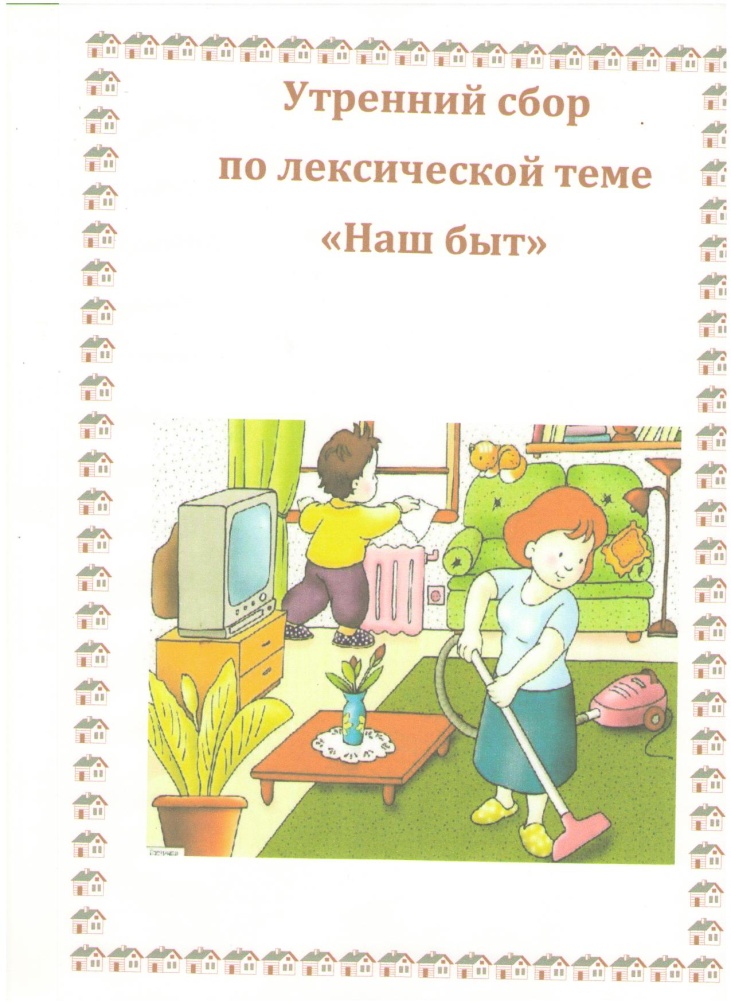 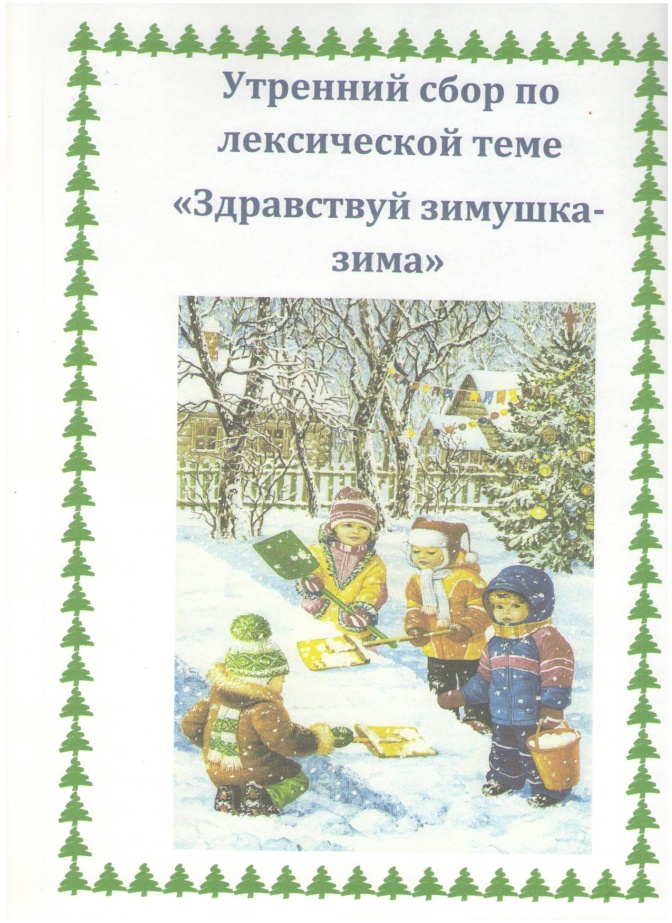 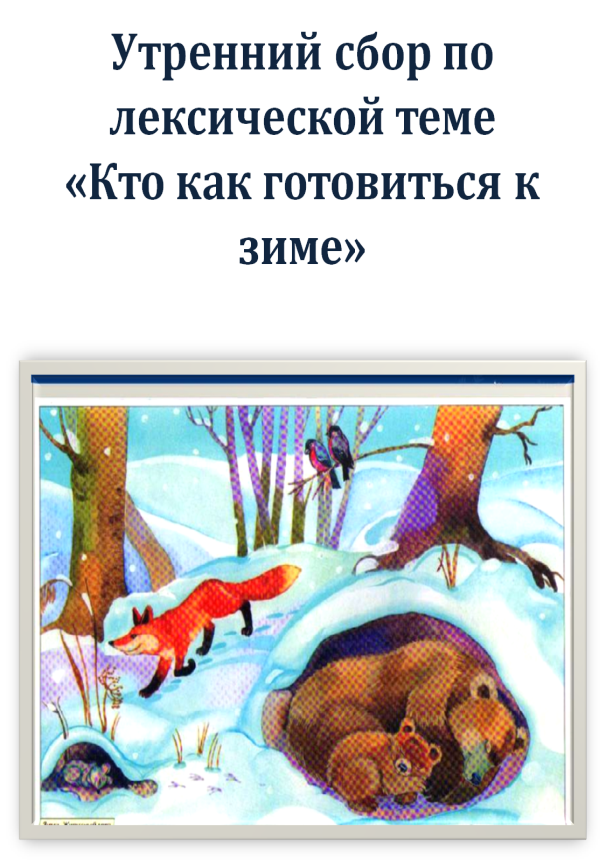 Сказкотерапия  как метод нравственного воспитания  и развития речи младшего дошкольника
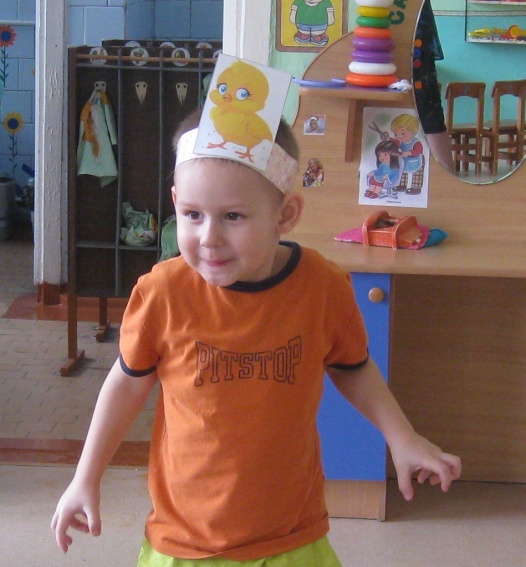 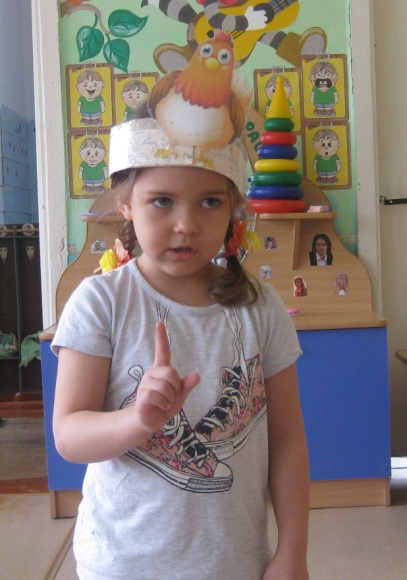 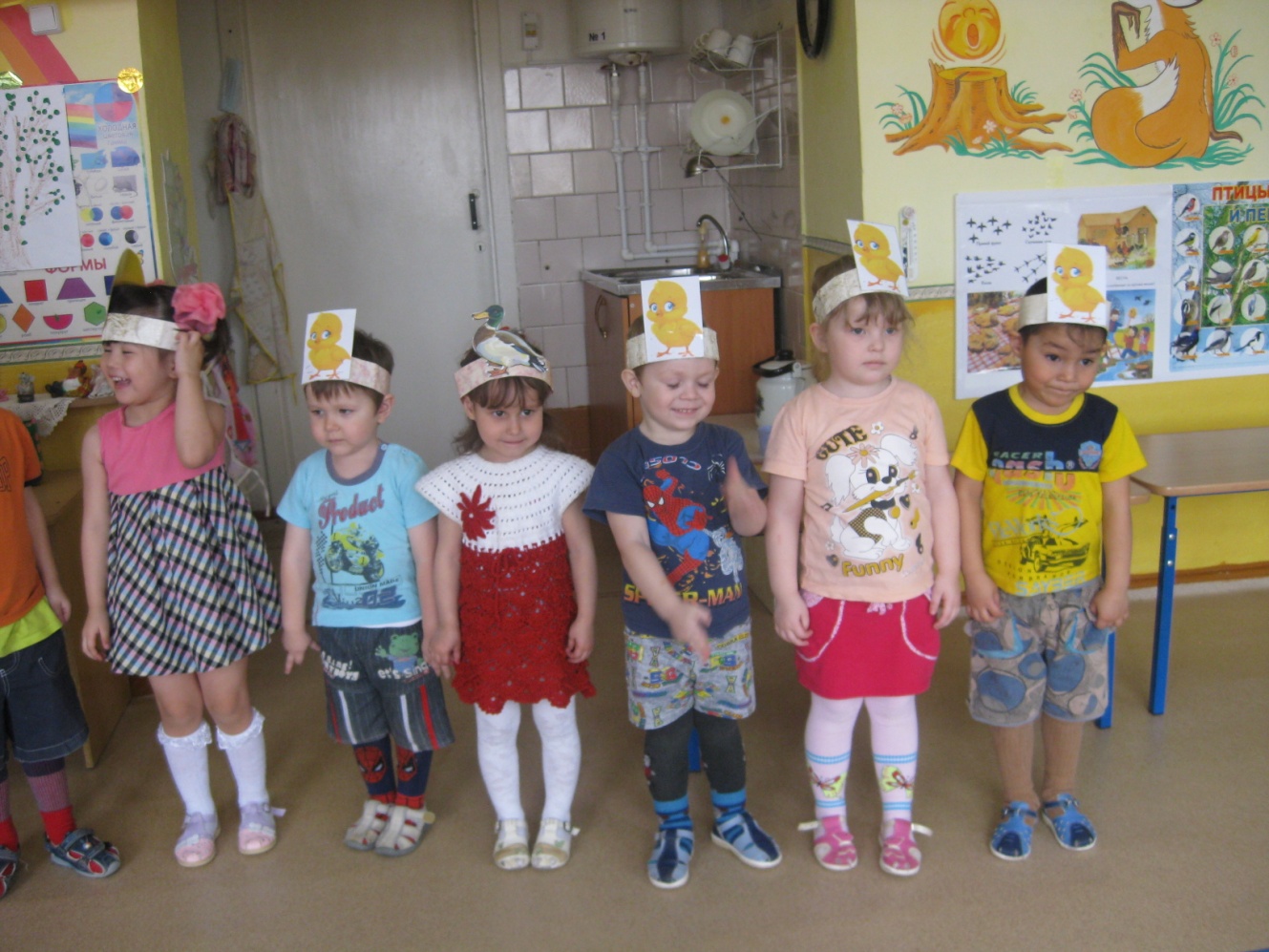 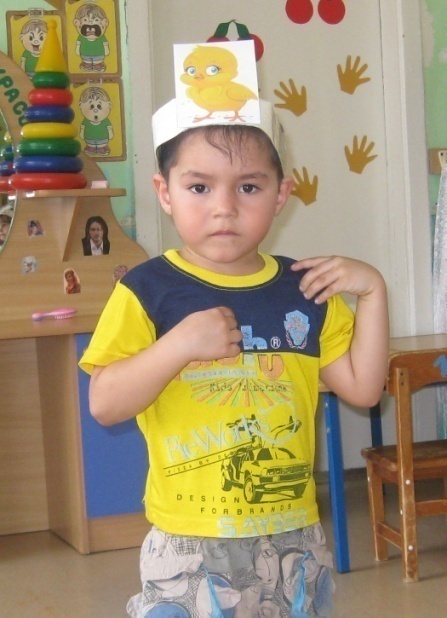 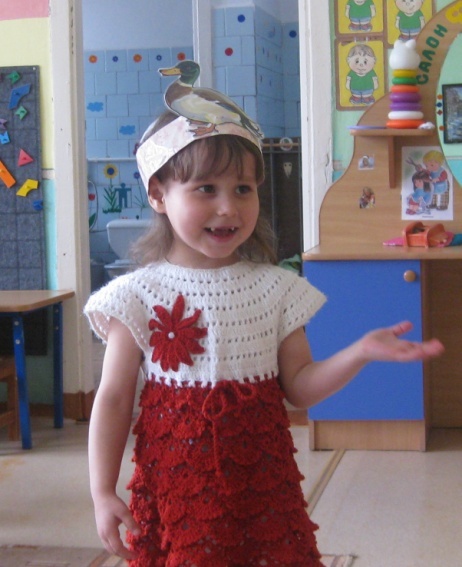 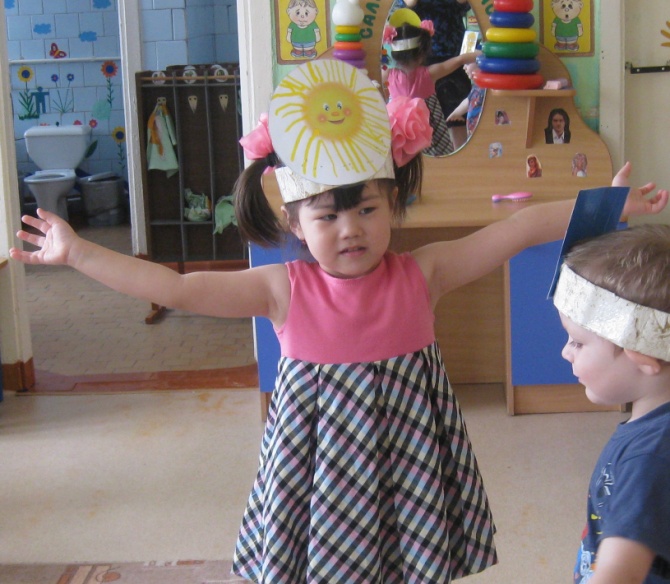 Технология портфолио дошкольника
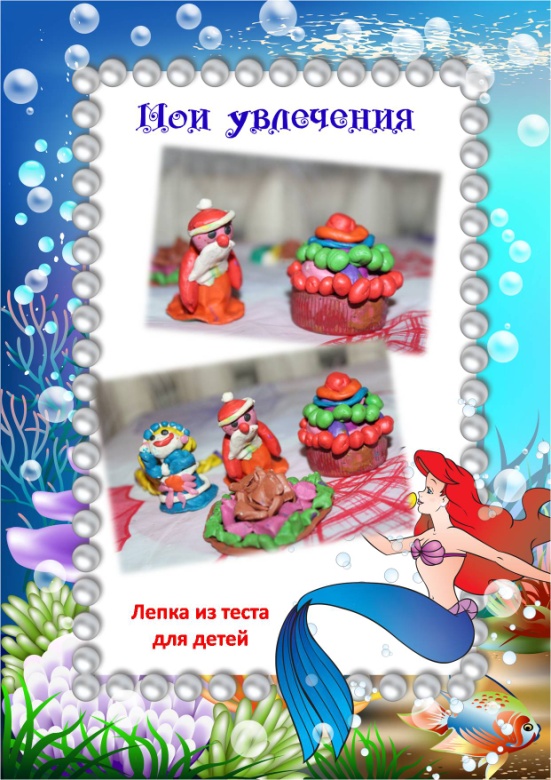 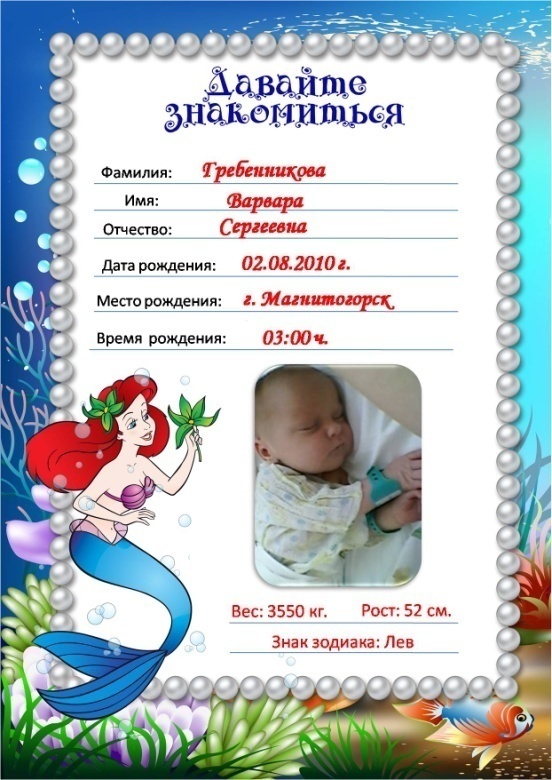 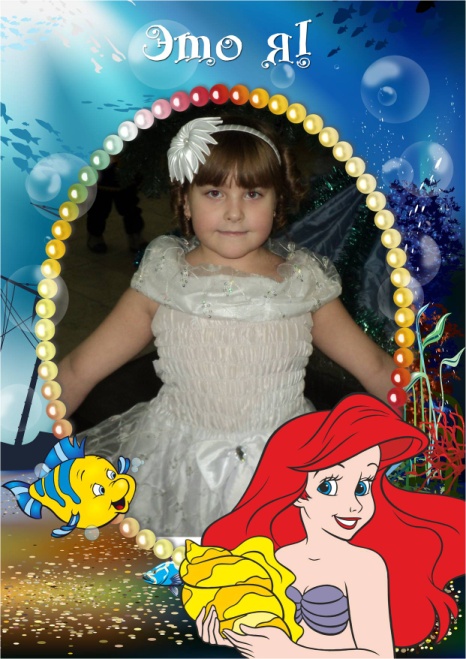 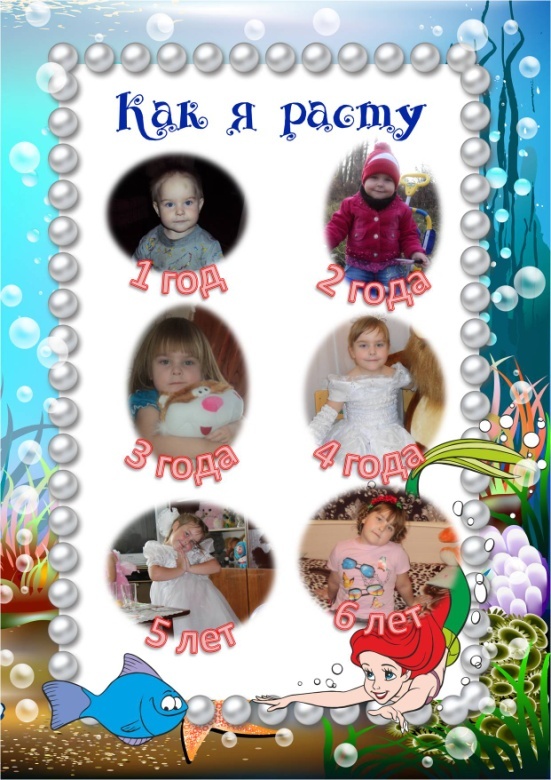 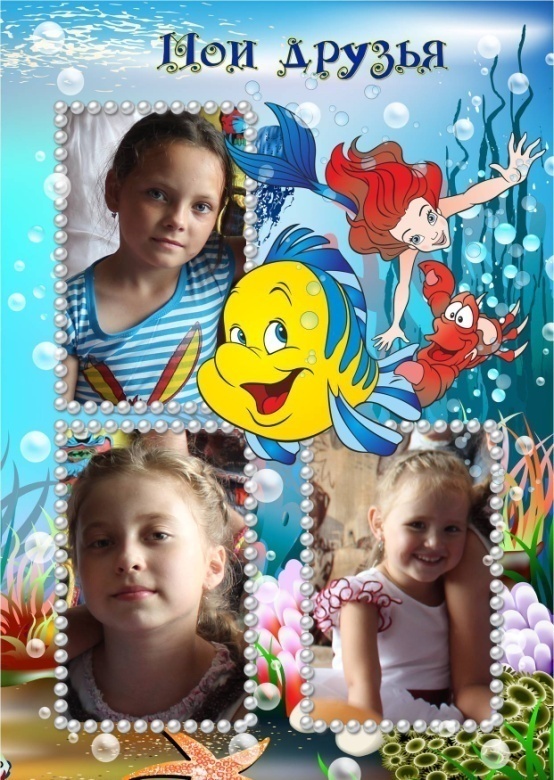 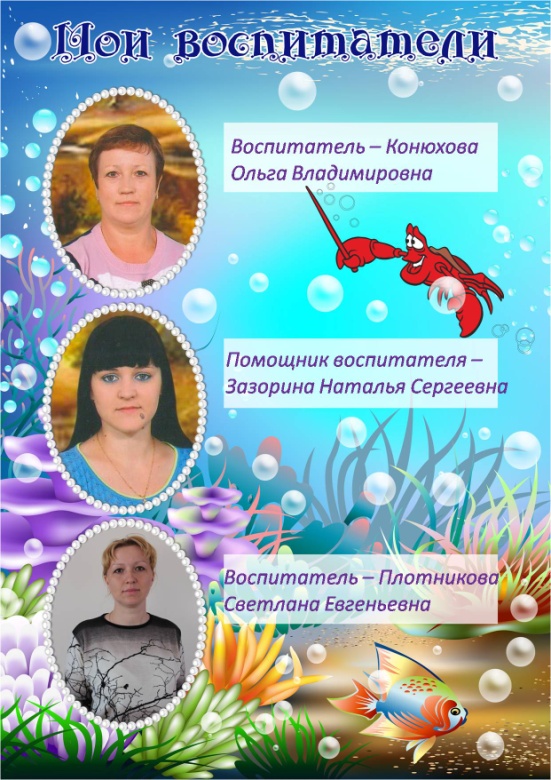 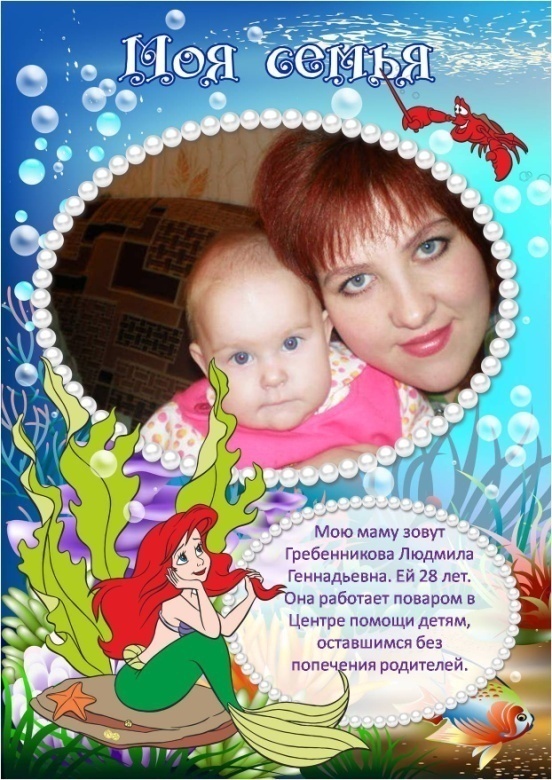 Портфолио – это папка достижений ребёнка, включающая в себя материалы, которые позволяют учитывать результаты достигнутые в разнообразных видах деятельности. Книжка о себе самом. В идеальном случае портфолио станет "книжкой с картинками" для ребенка, и предметом его гордости.
Проблемно-поисковые технологии
Мнемотехническая методика  «Запоминаем стихи, рисуя»
Обучение детей эффективным способам запоминания и воспроизведения информации с
                                                         помощью
                                                                    мнемотехники
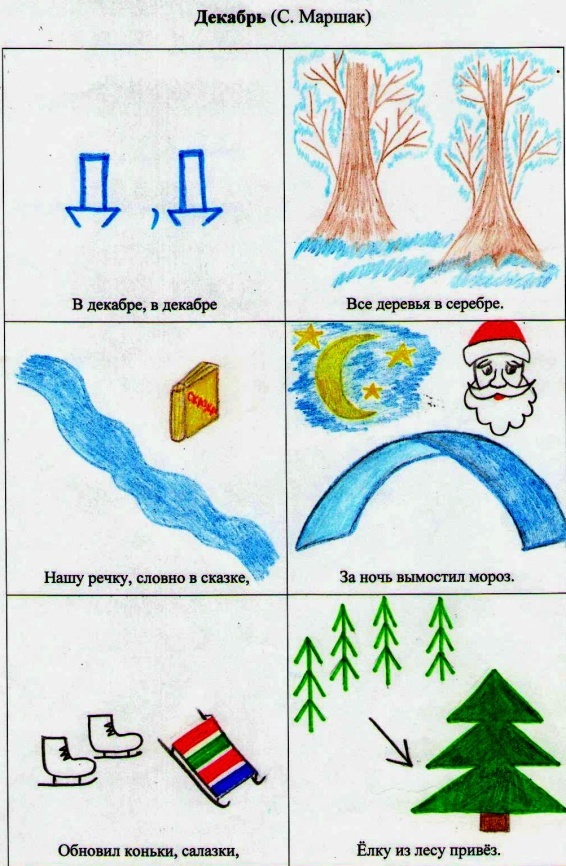 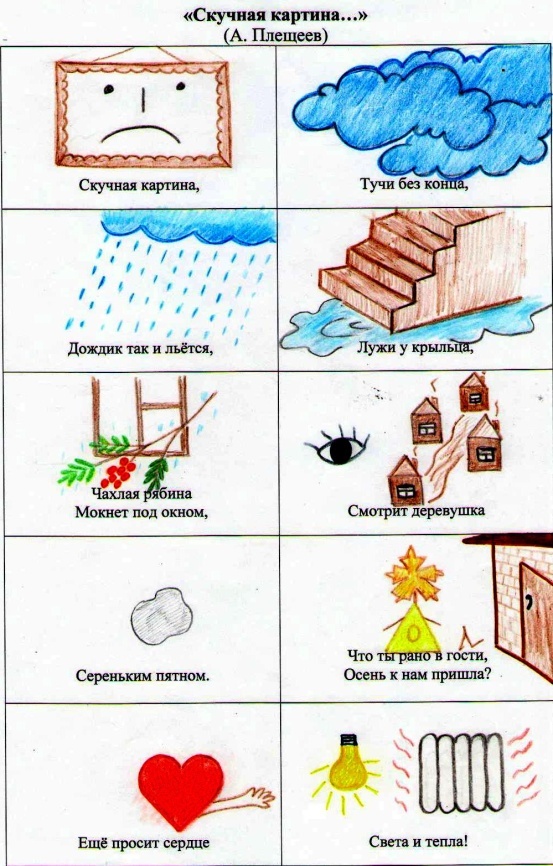 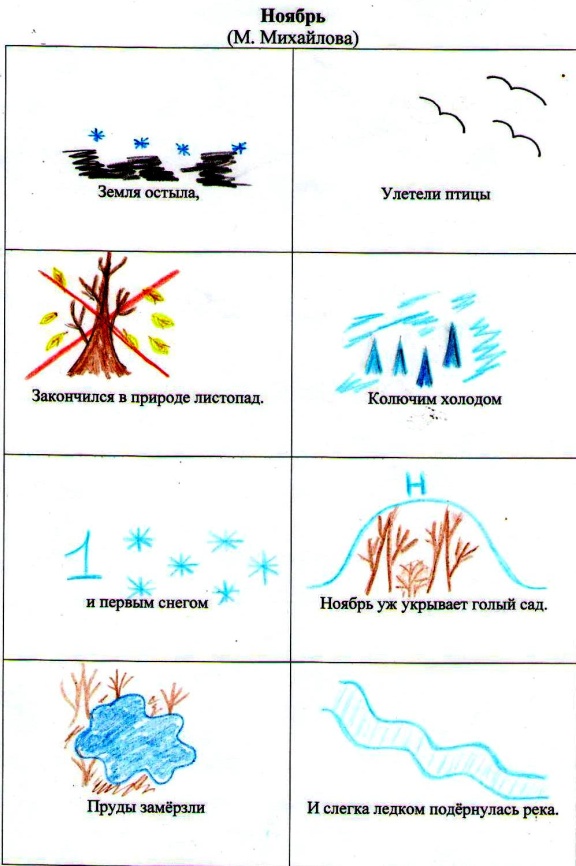 Развитие творчества детей посредством нетрадиционных техник
 в изодеятельности
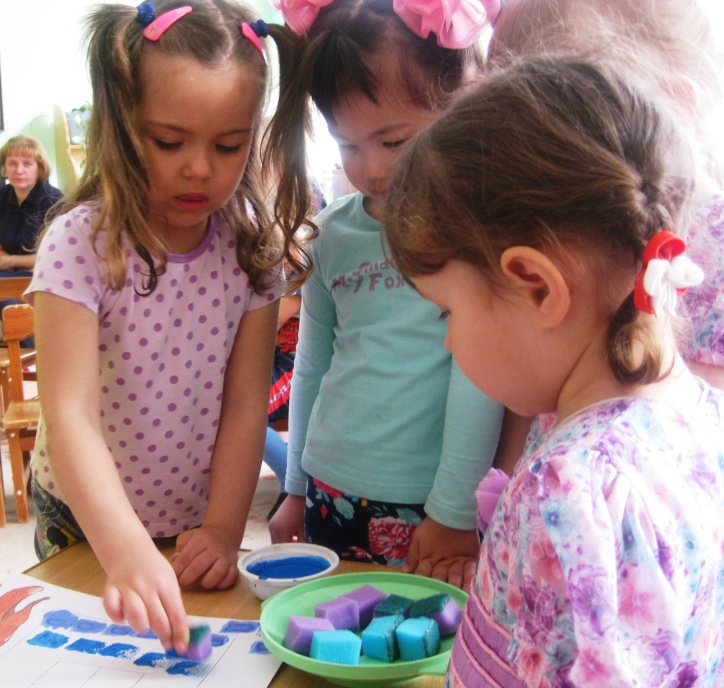 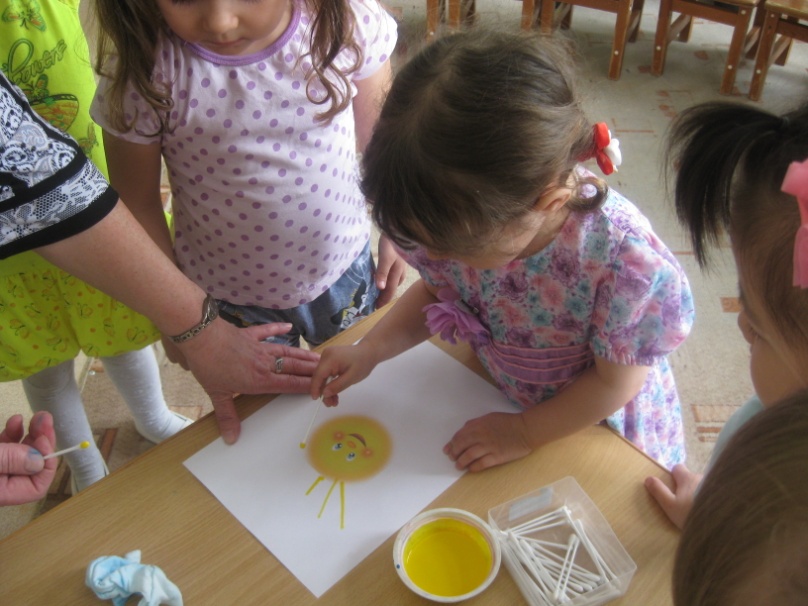 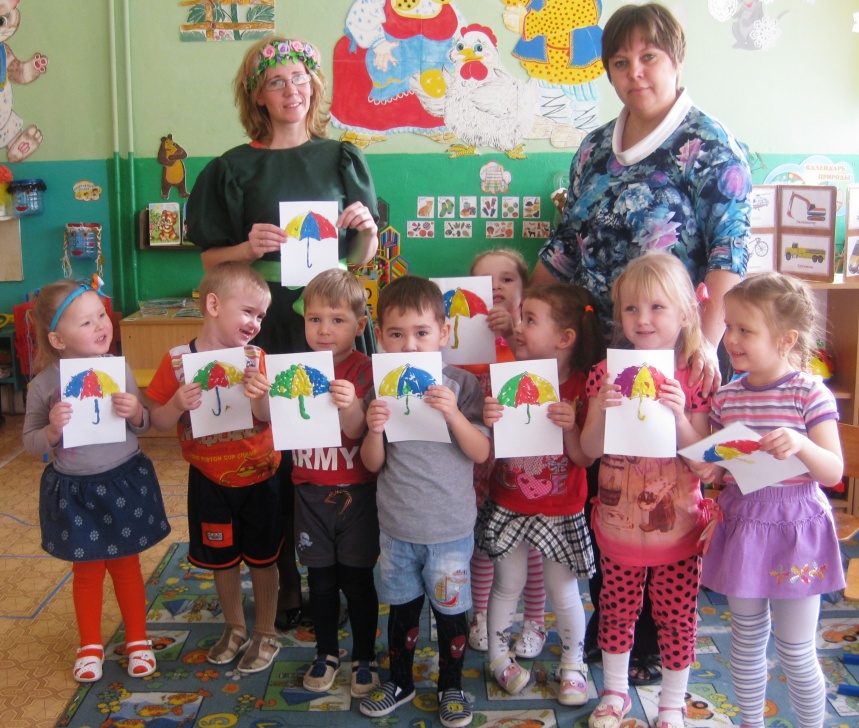 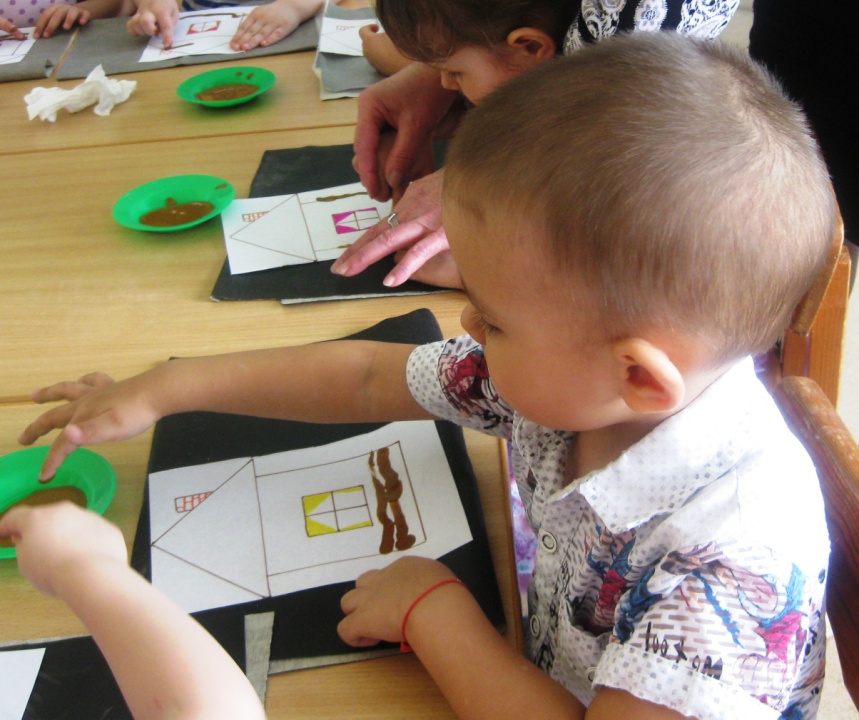 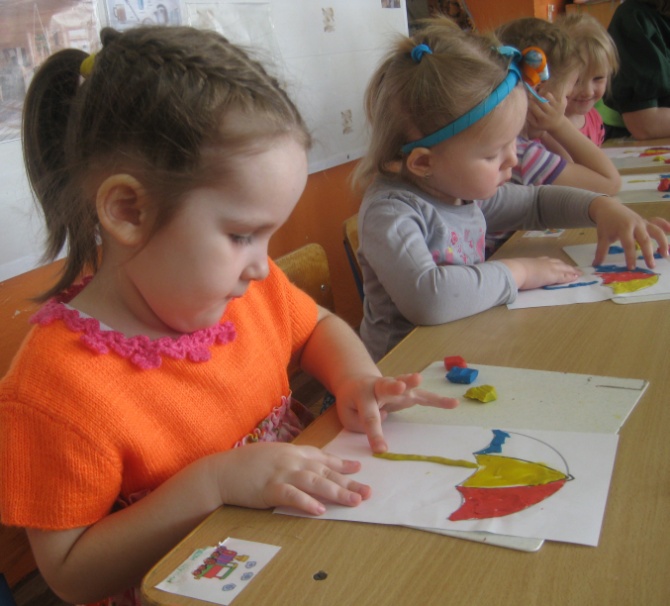 Технология проектной деятельности
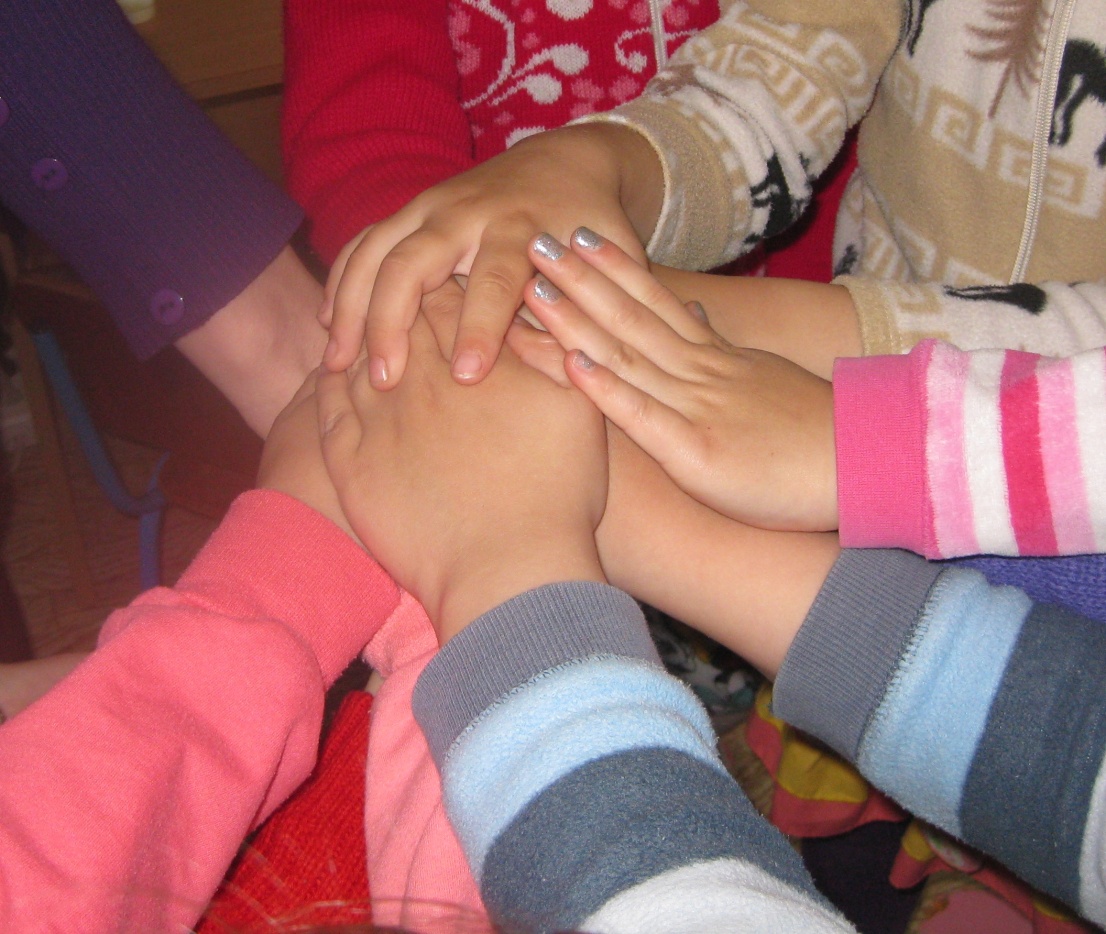 Сегодня одним из наиболее ярких, развивающих, интересных, значимых методов, как для взрослых, так и для детей дошкольного возраста является проектная деятельность
Долгосрочный  проект
 «Взаимодействие с семьями воспитанников в условиях ФГОС
«Поклонимся великим тем годам» 
В реализации данного проекта были задействованы 76 воспитанников дошкольного учреждения, педагоги,  студенты ГБОСПО, родители.
 В ходе реализации проекта у детей  сформированы начальные
представления о Великой Отечественной войне, солдатах,
защищавших Родину, о российской армии – надежной защитнице нашей Родины, о празднике Победы.
- в рамках этой темы были реализованы совместно с родителями краткосрочные проекты:
«Они сражались за родину» 
(оформление  «Стены памяти»)
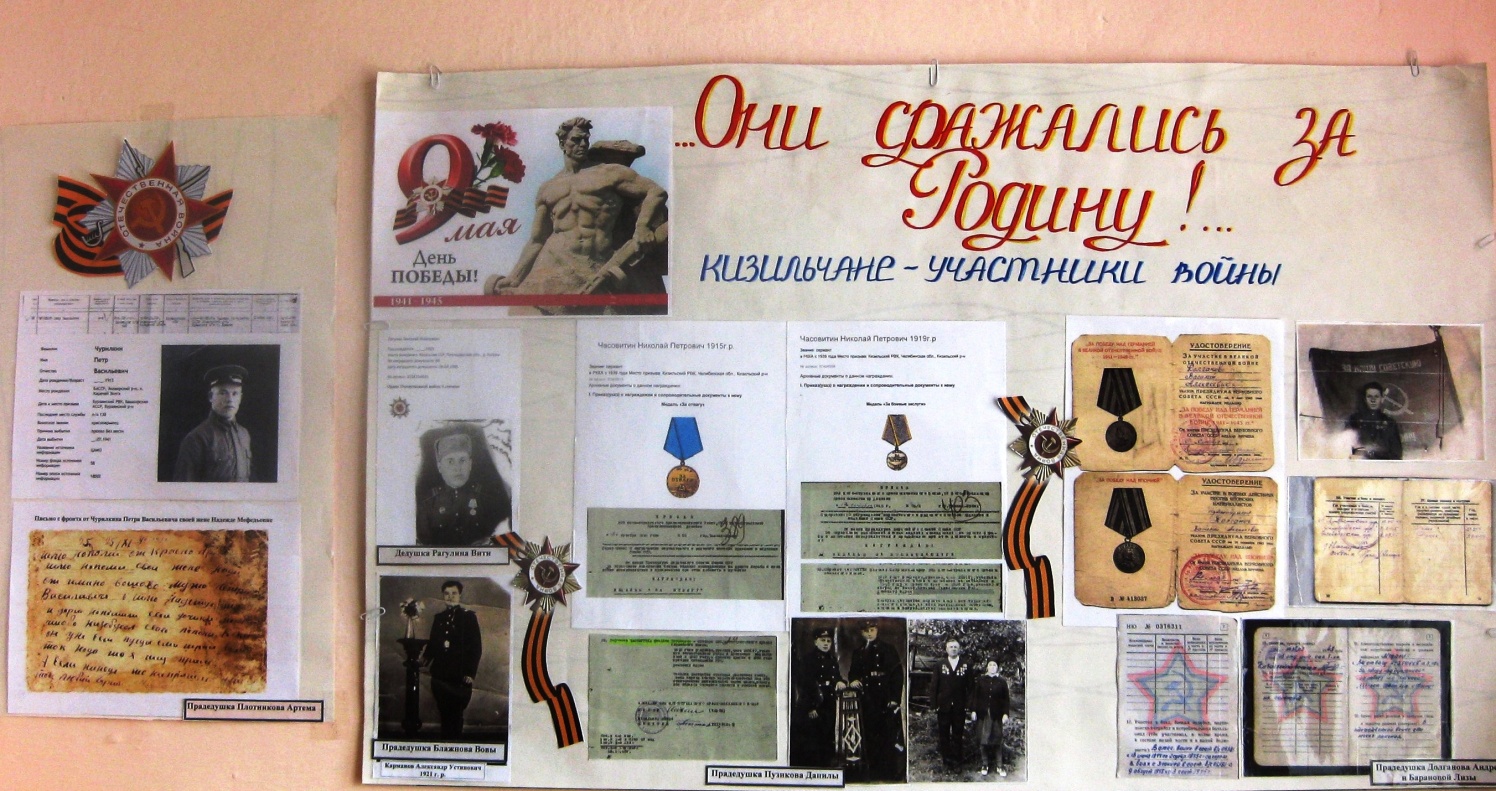 Творческий проект
 «Этих дней нам позабыть нельзя». 
   (конкурс чтецов)
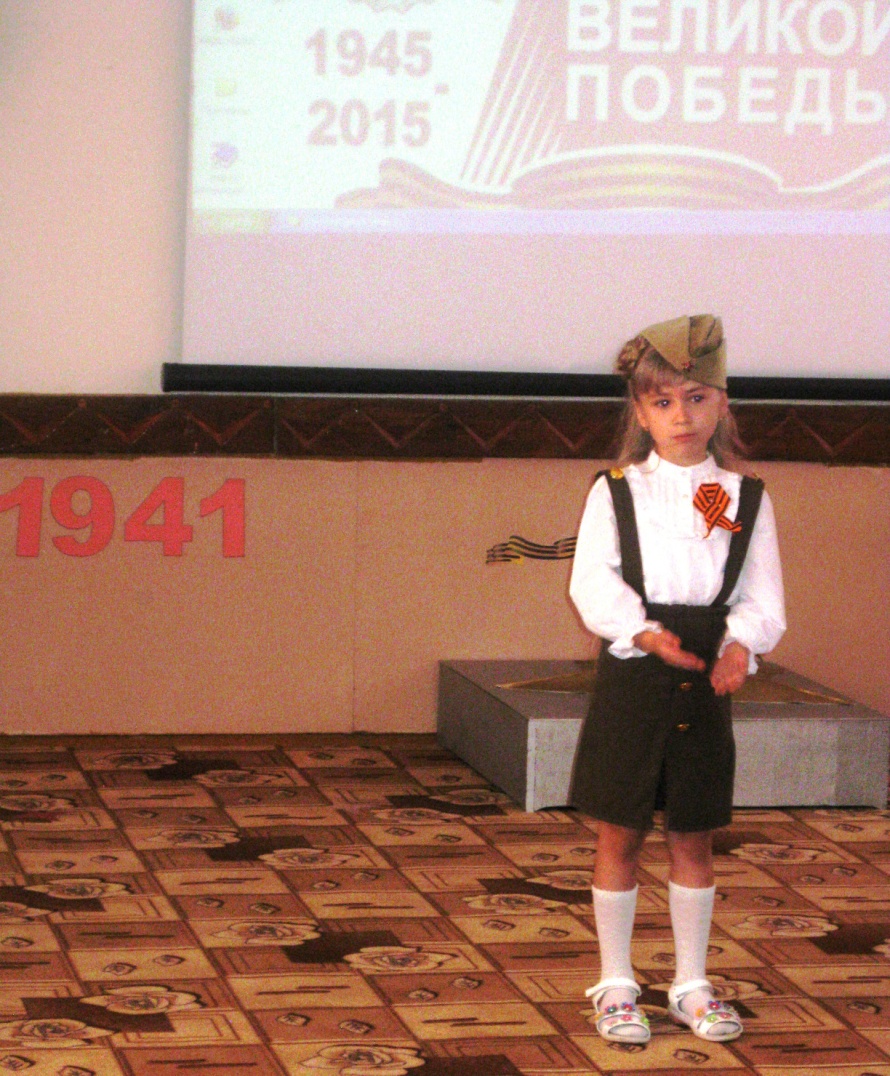 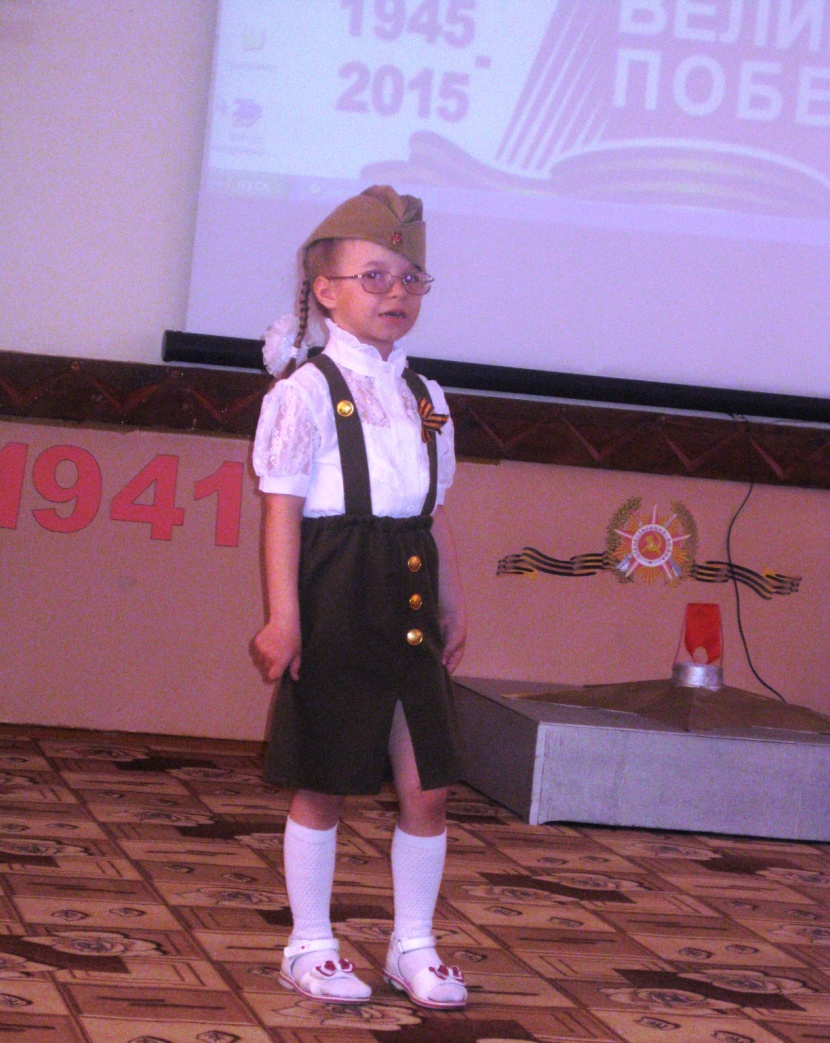 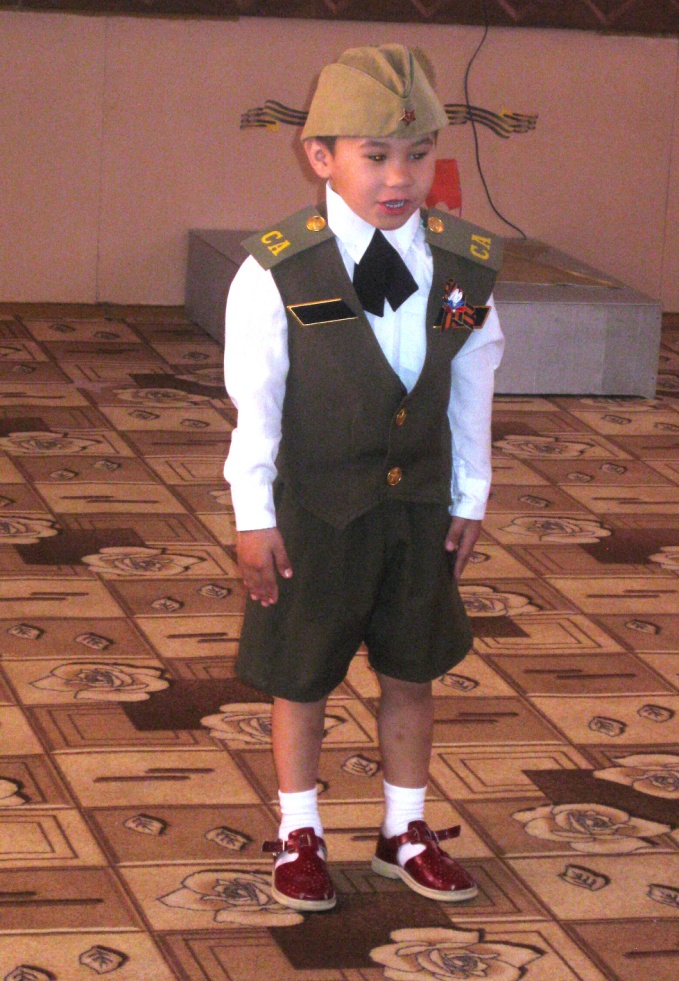 Военно-патриотическая игра «Зарница»
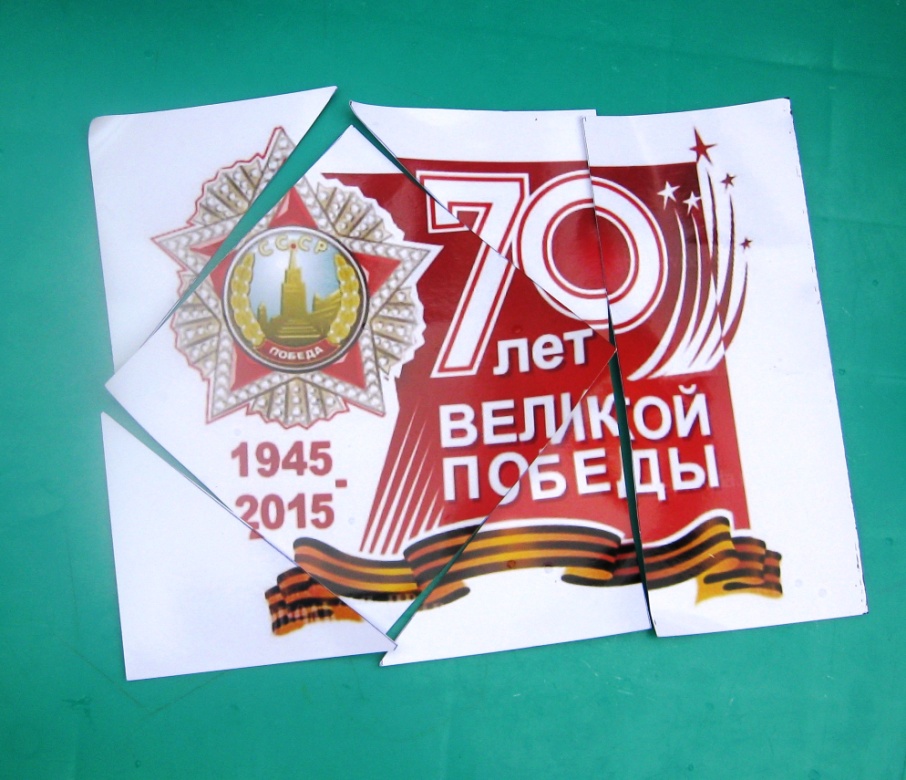 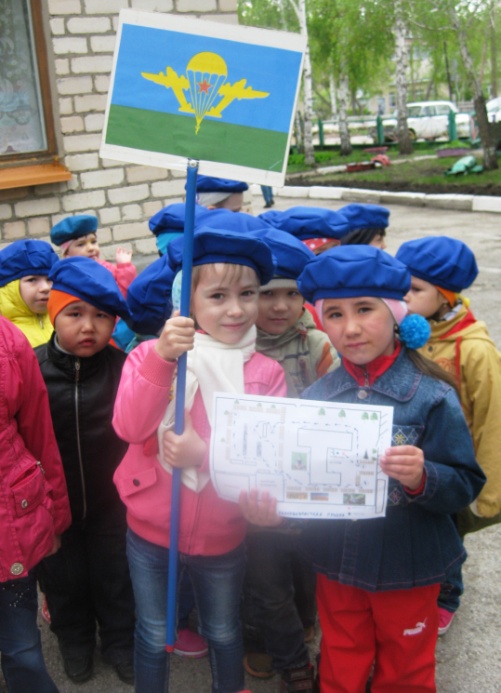 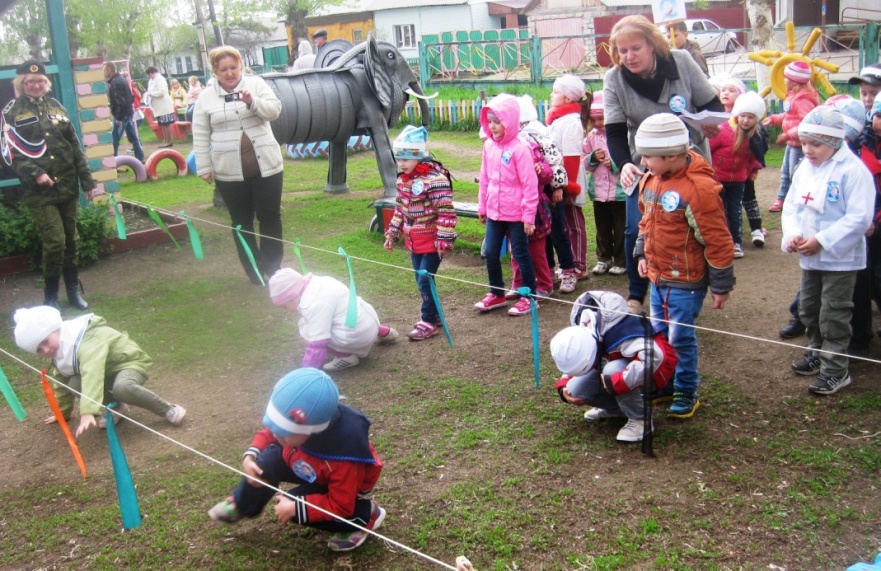 Военно-патриотическая игра
 «Зарница»
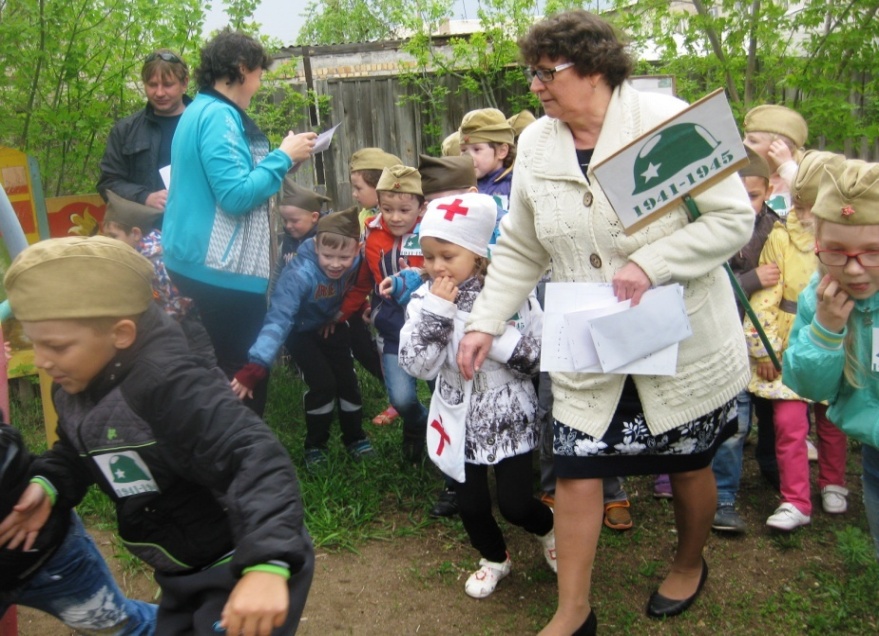 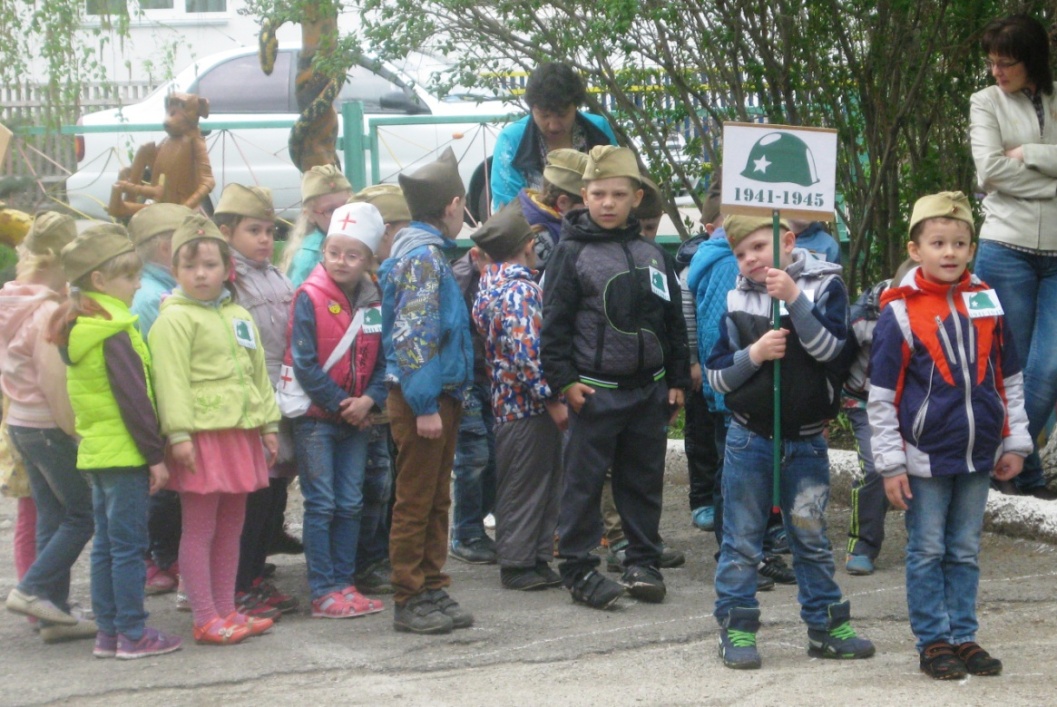 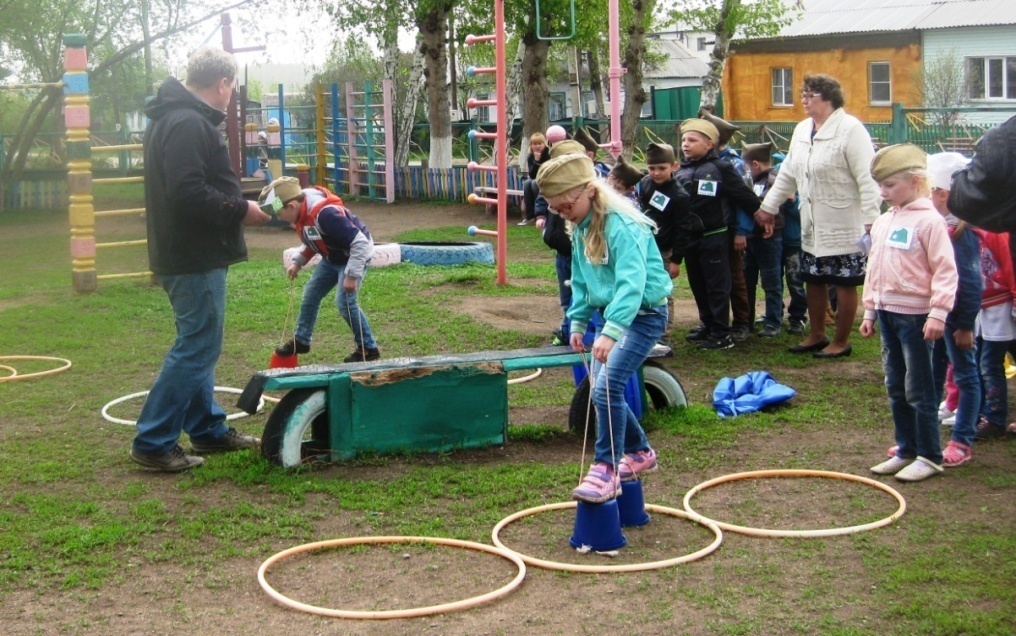 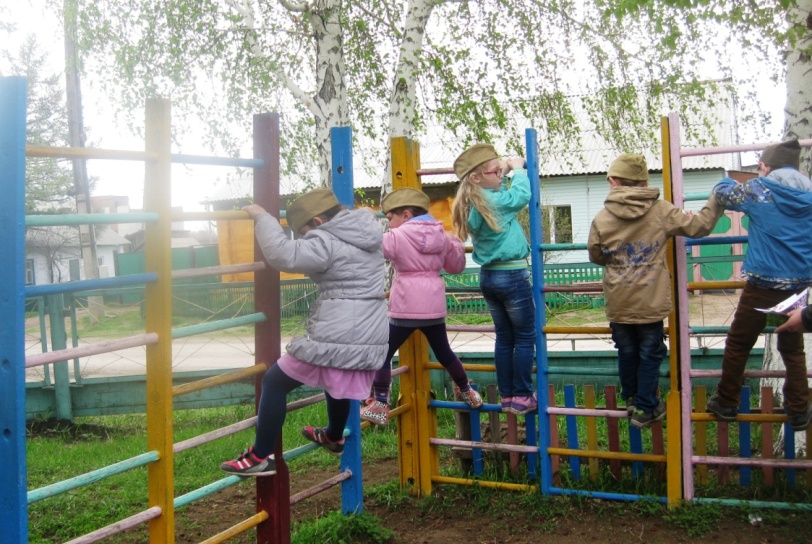 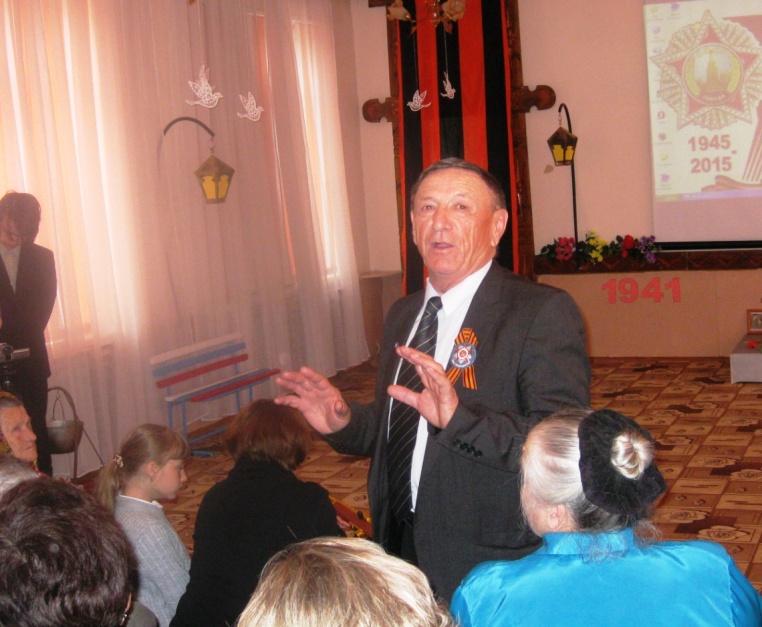 Творческий проект 
« Мы помним! Мы гордимся!»
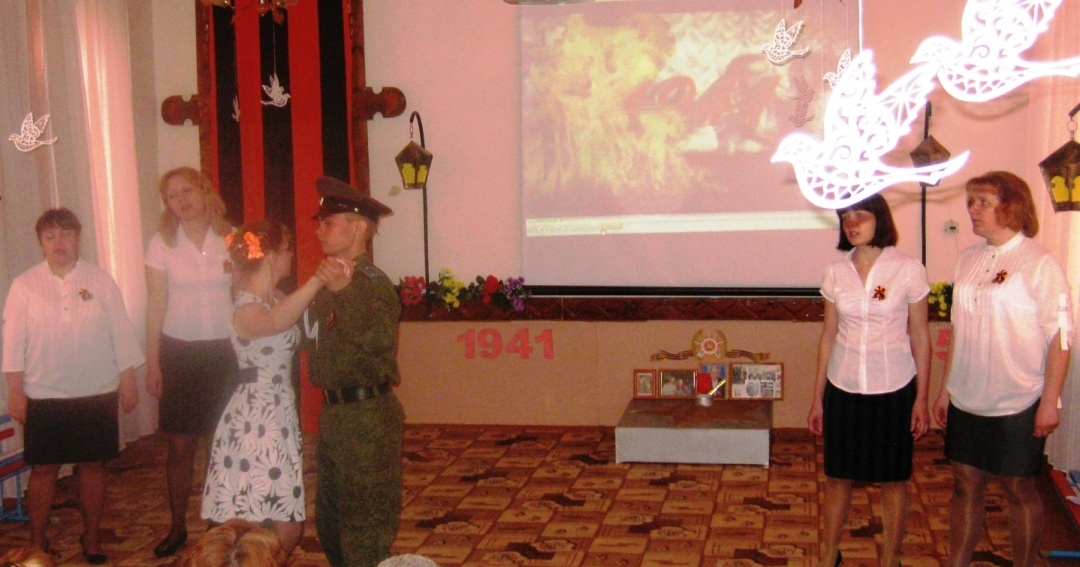 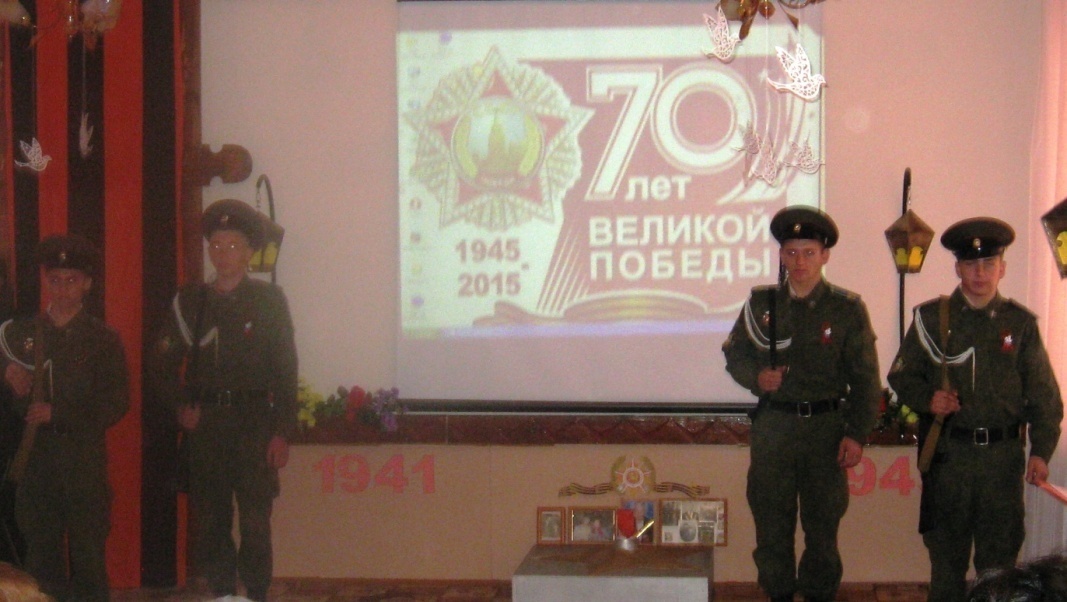 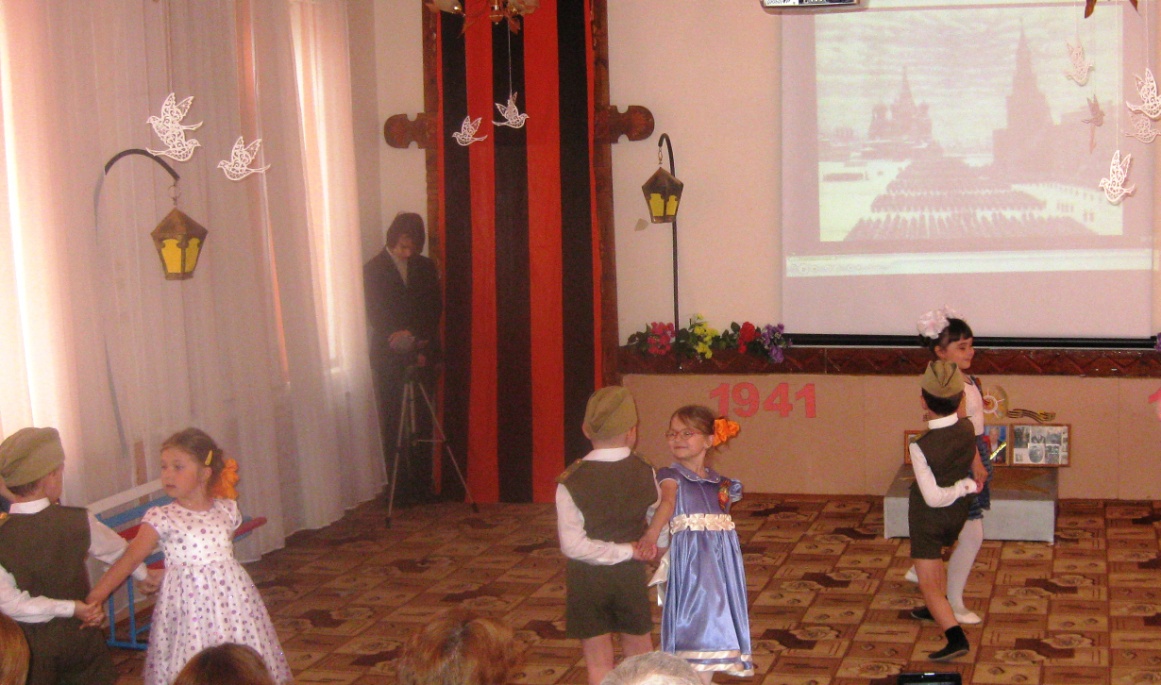 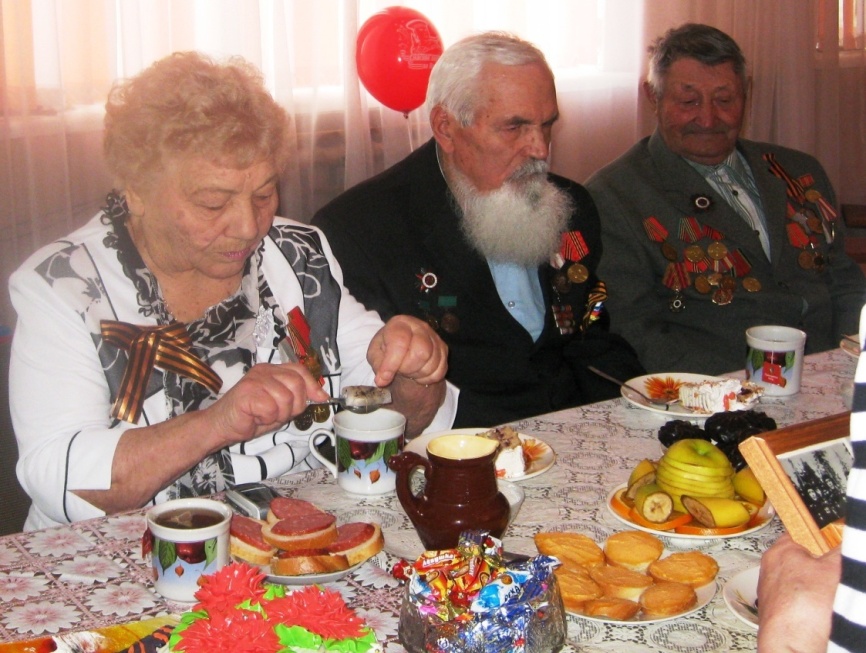 Конкурс-проект «Дети России за Мир»
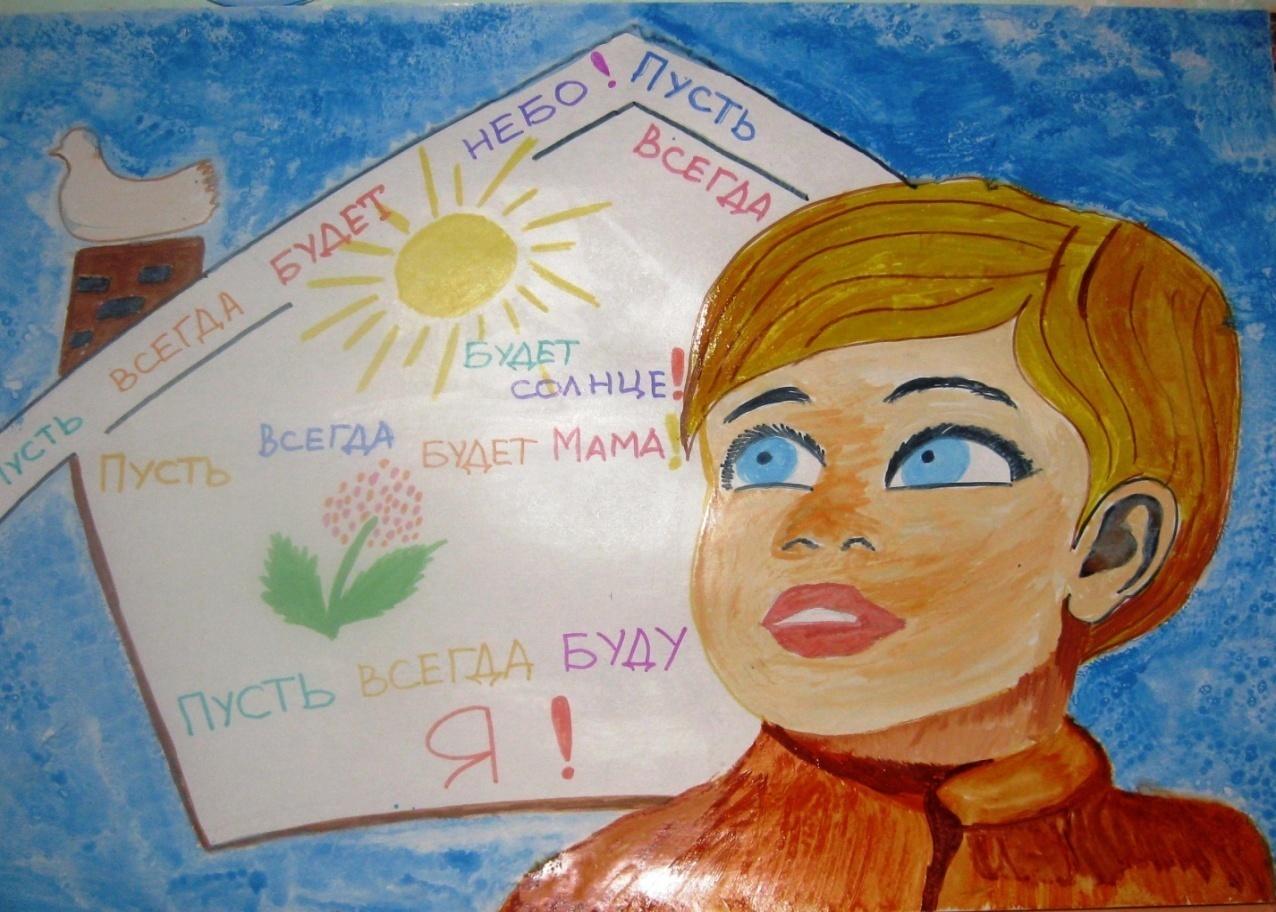 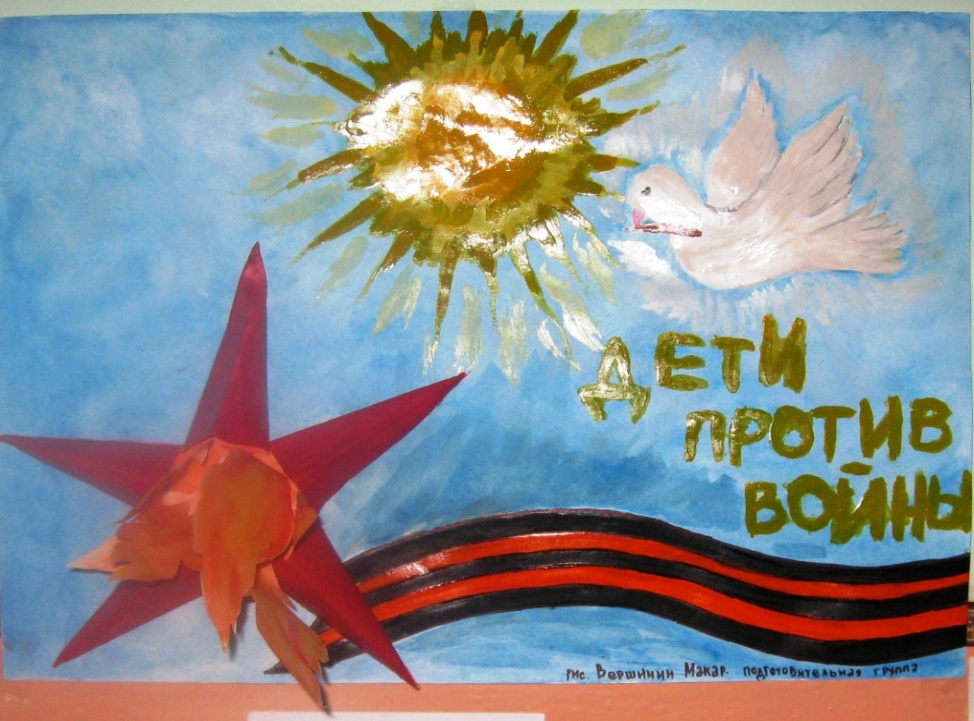 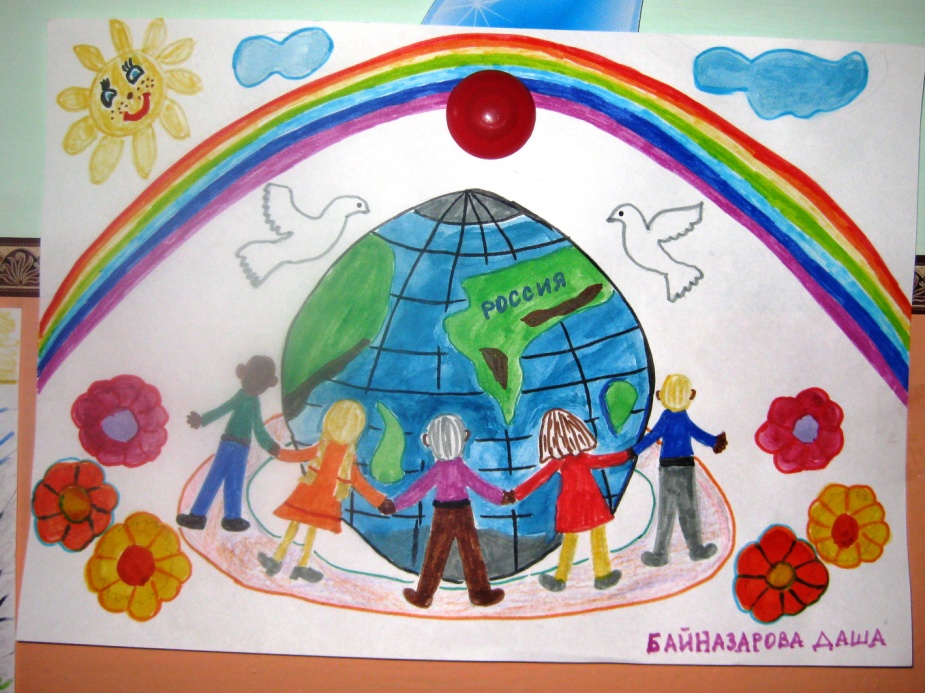 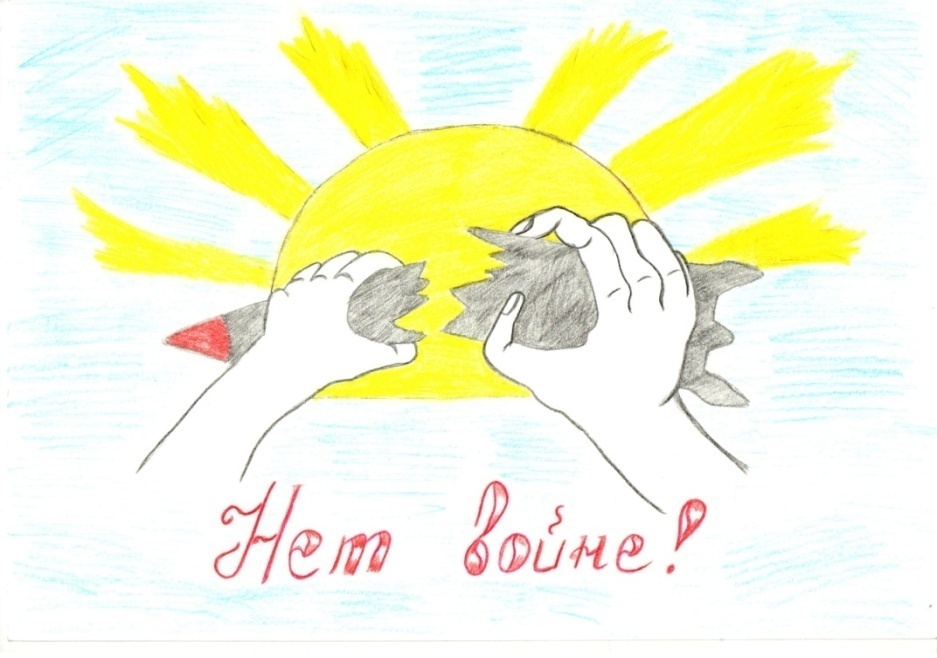 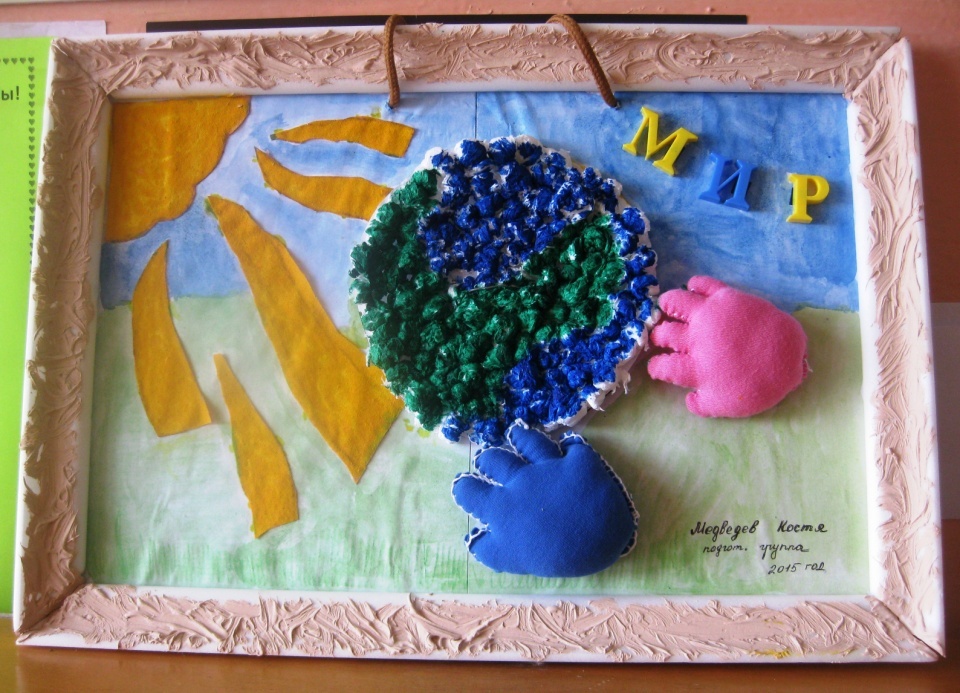 Долгосрочный проект  «Неделя ребенка»
решает задачи социально-коммуникативного развития старших дошкольников, а именно безболезненную  и своевременную  социализацию ребенка, путем приобщения его к принятым нормам общения, взаимоотношению между  
                                                                              сверстниками и старшими, а так же
                                                                                   формирование положительного отношения и 
                                                                                           чувства принадлежности к своей семье, 
                                                                                                                               малой и большой Родине.
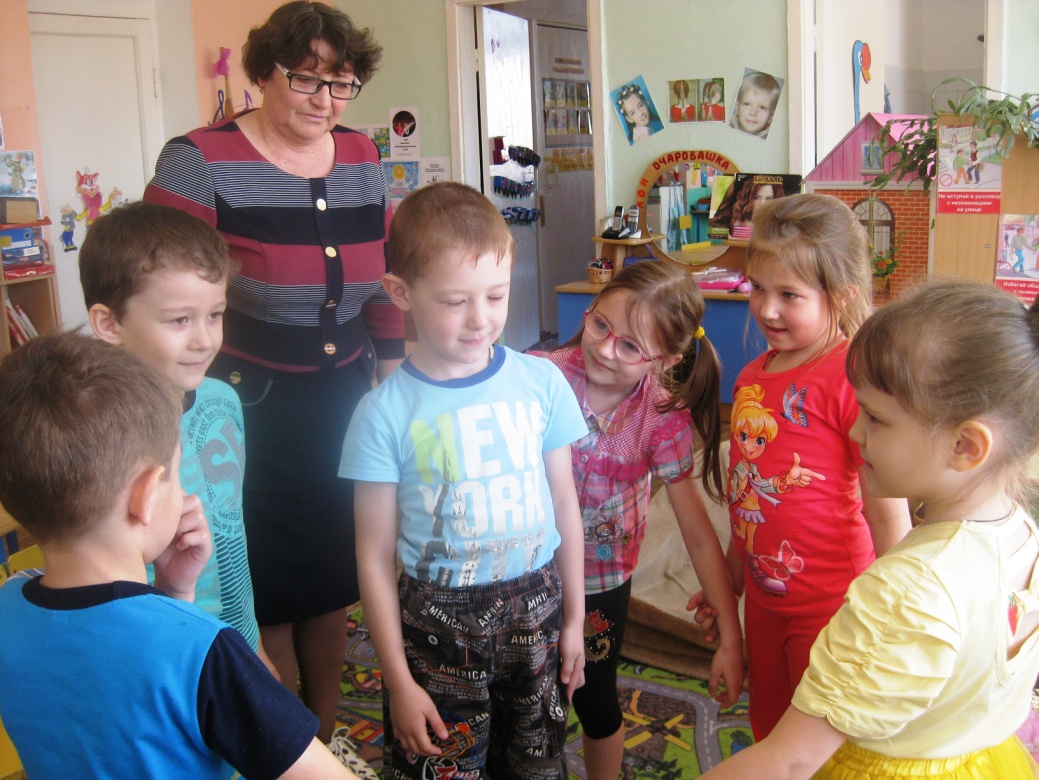 «Здравствуйте,
 это Я!»
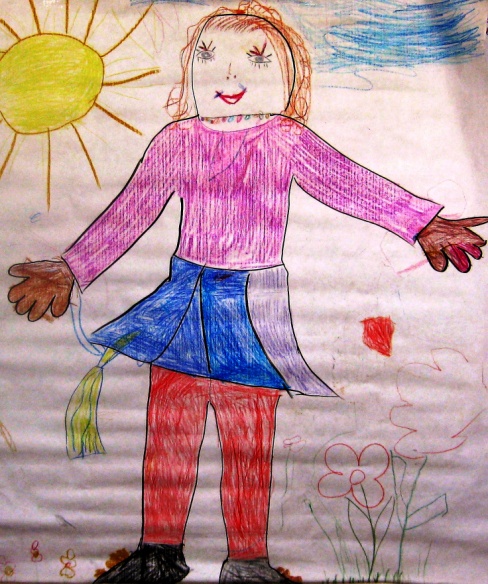 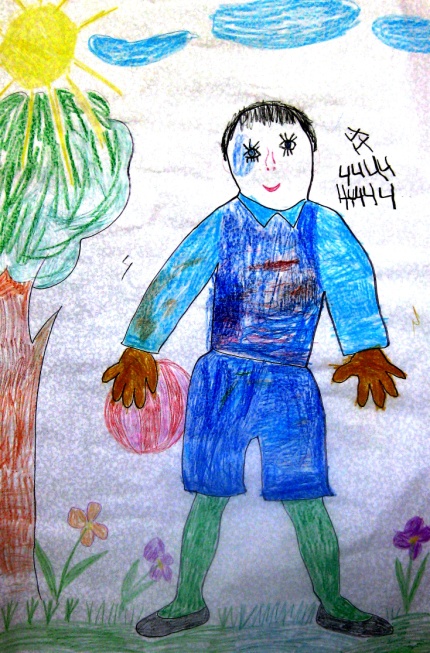 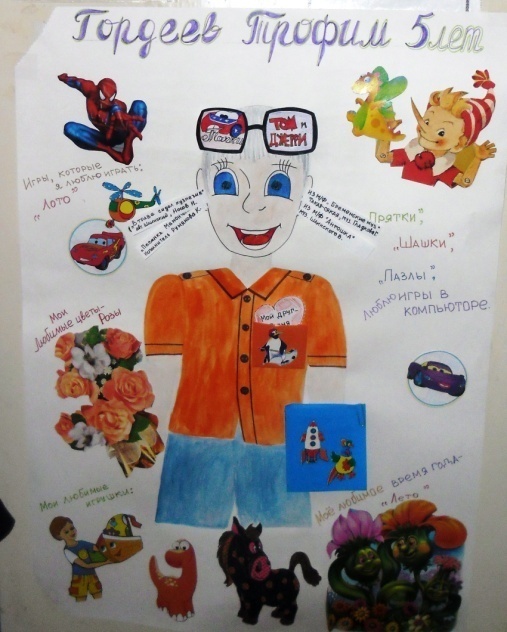 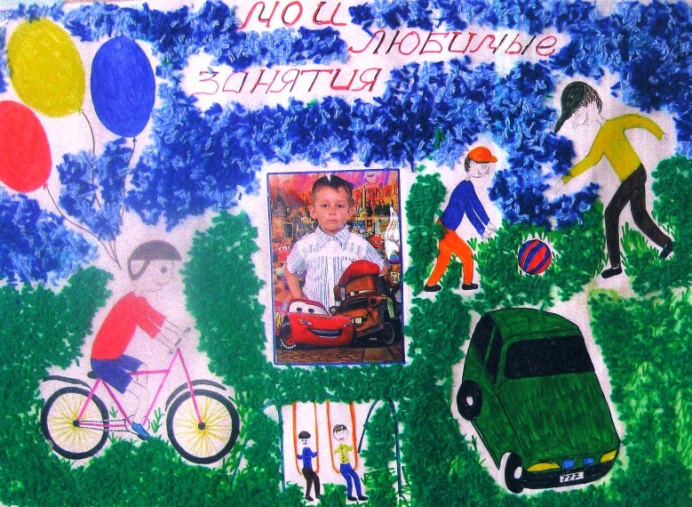 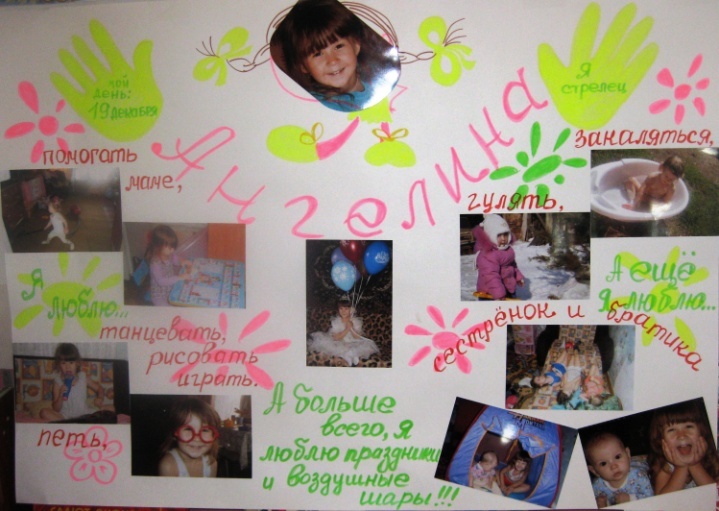 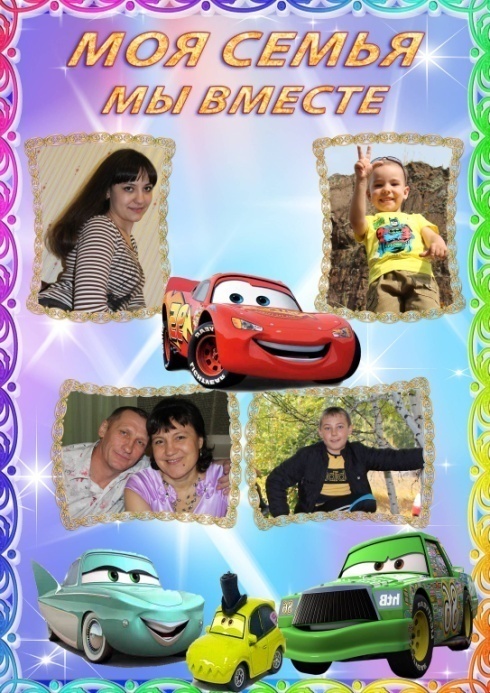 «Моя семья»
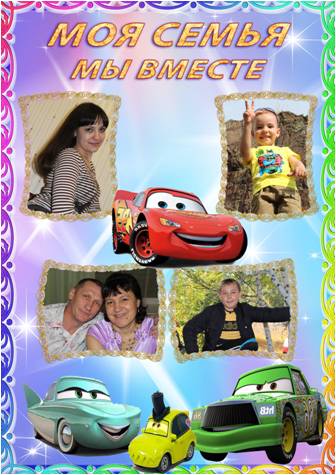 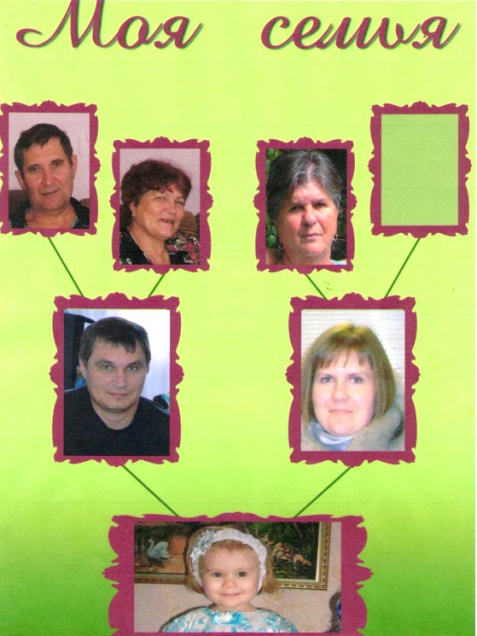 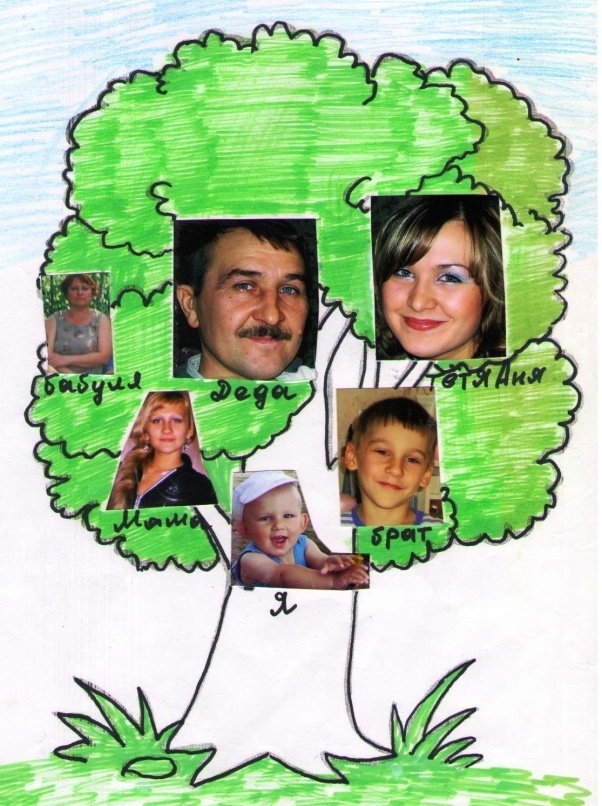 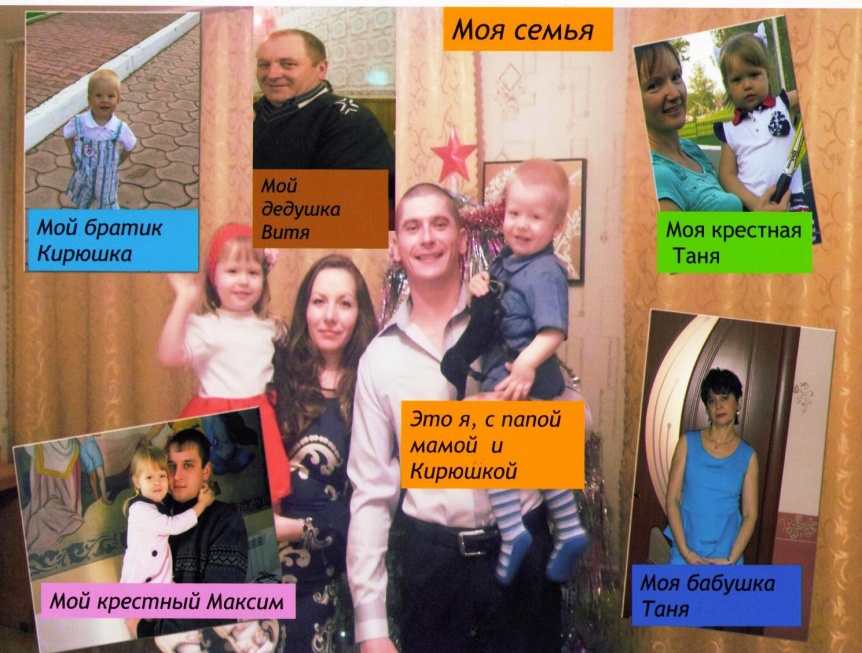 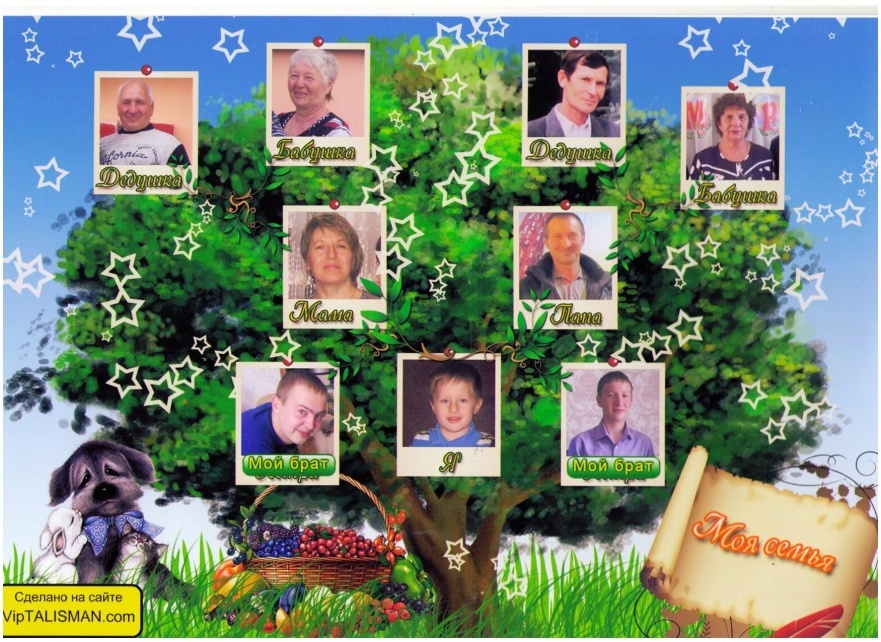 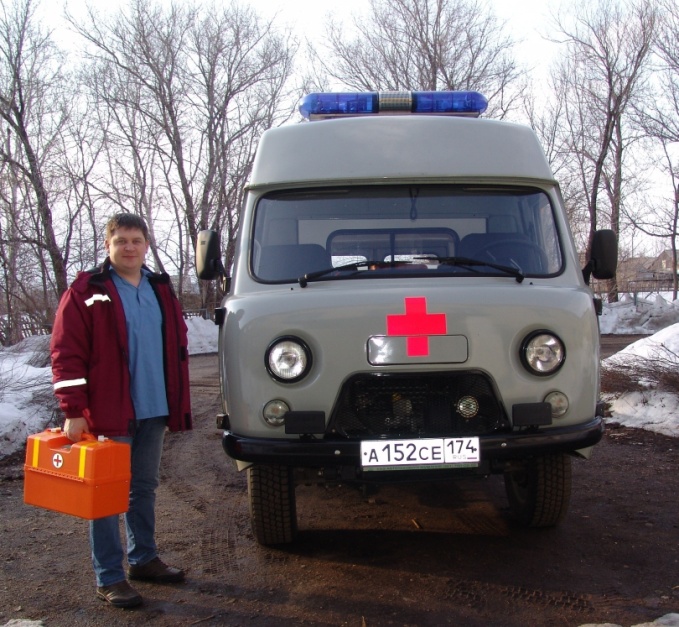 «Мир вокруг нас»
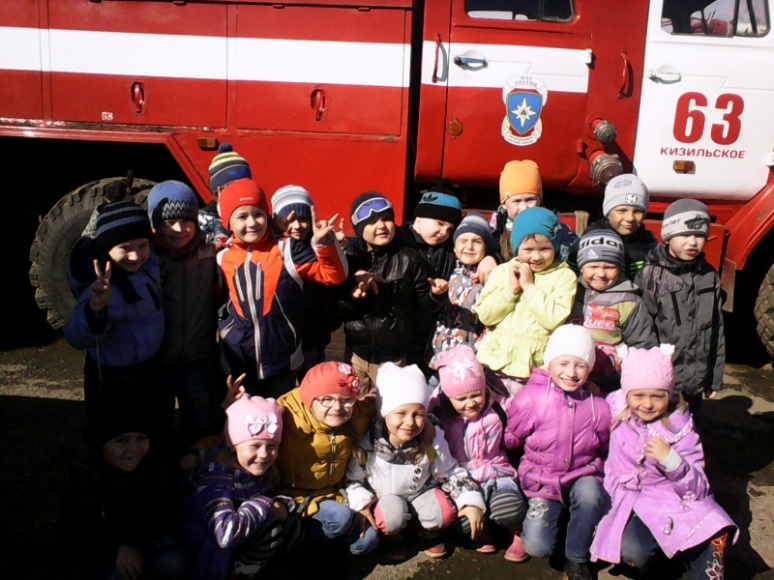 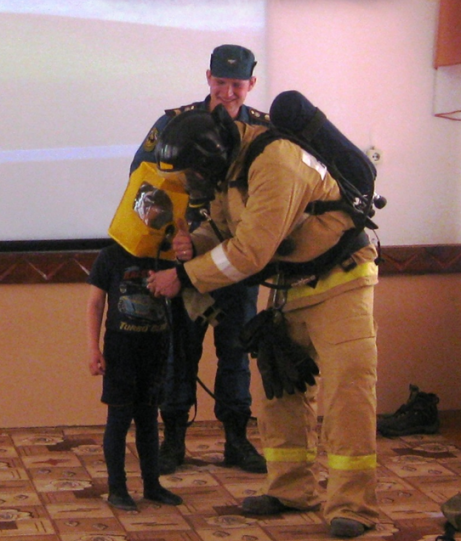 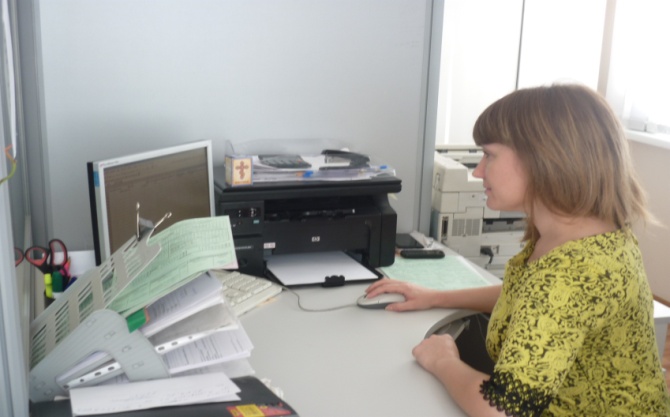 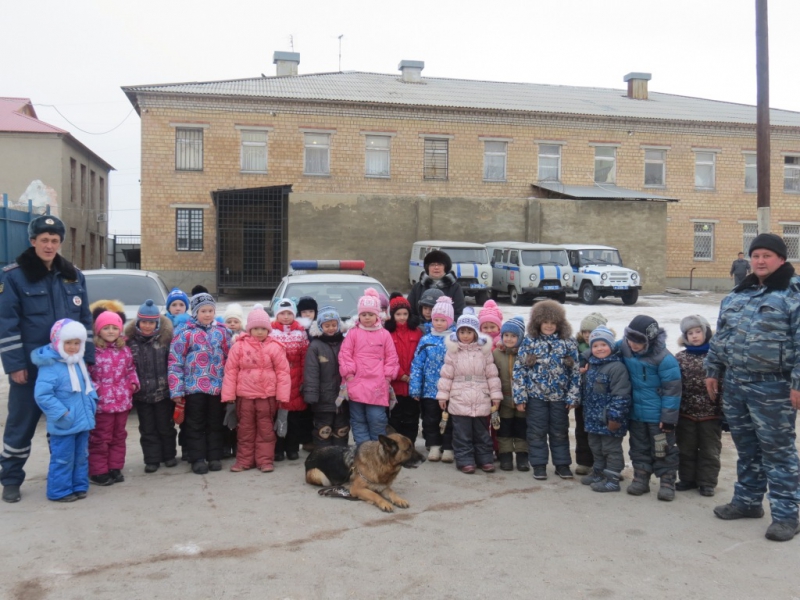 «Посиделки за круглым столом»
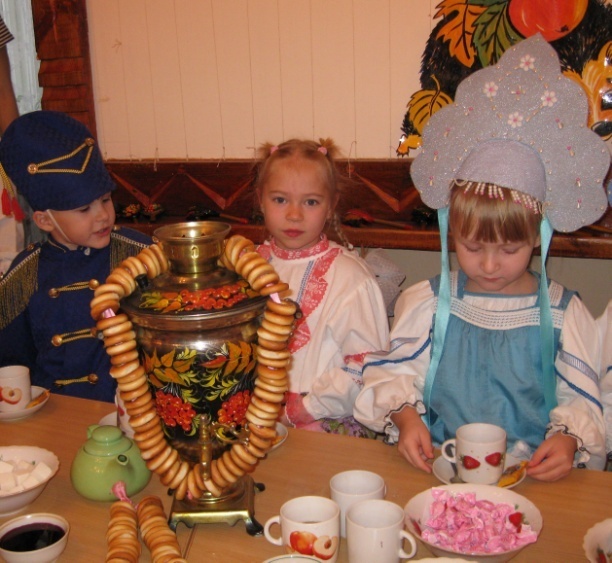 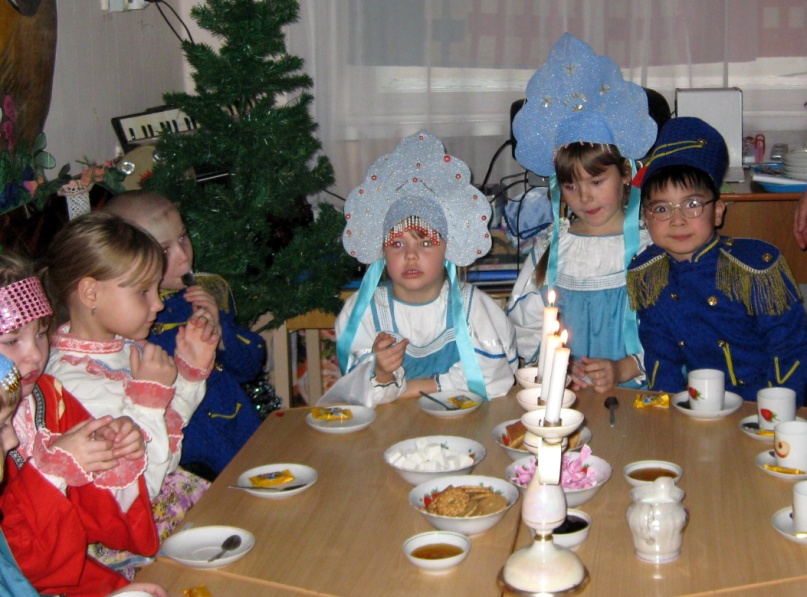 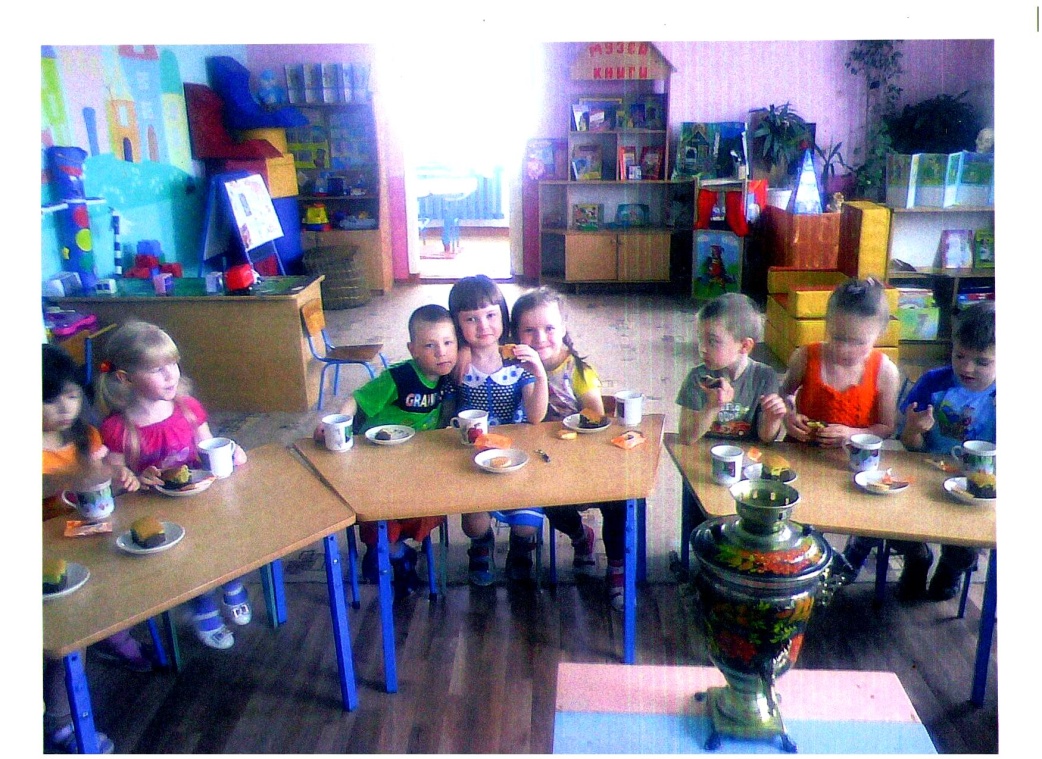 Проектная деятельность
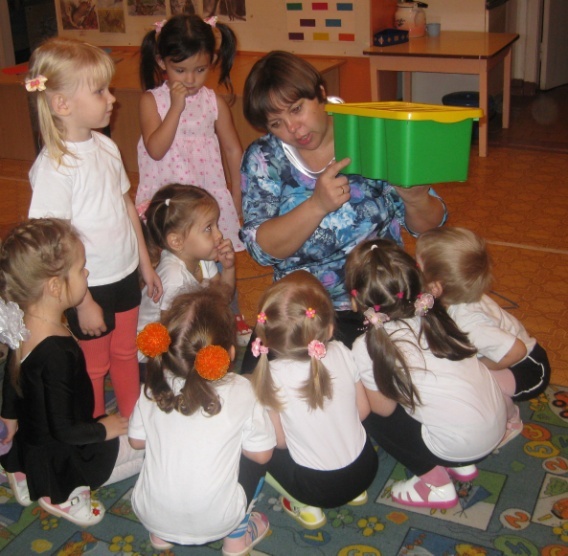 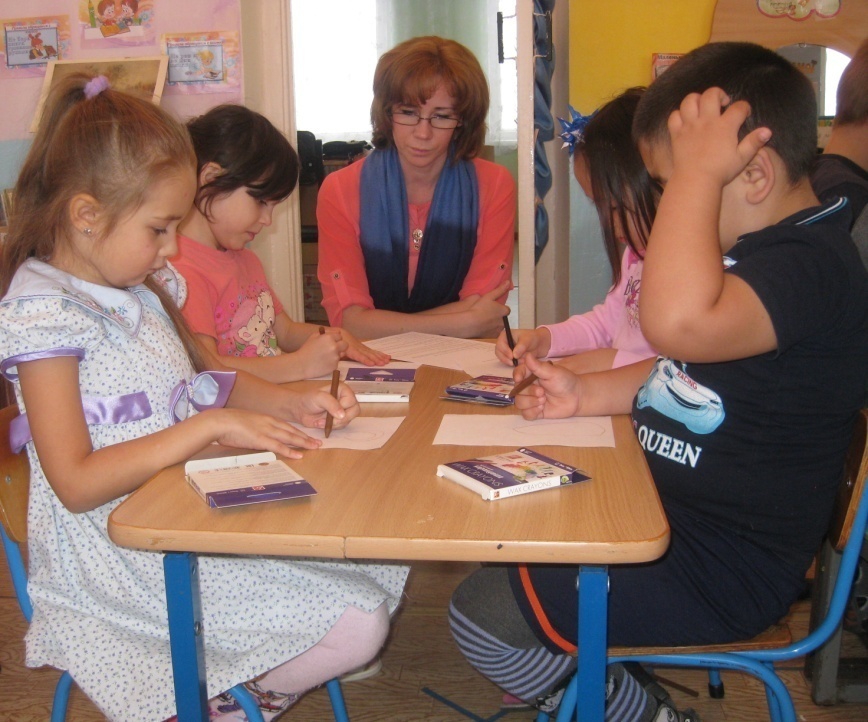 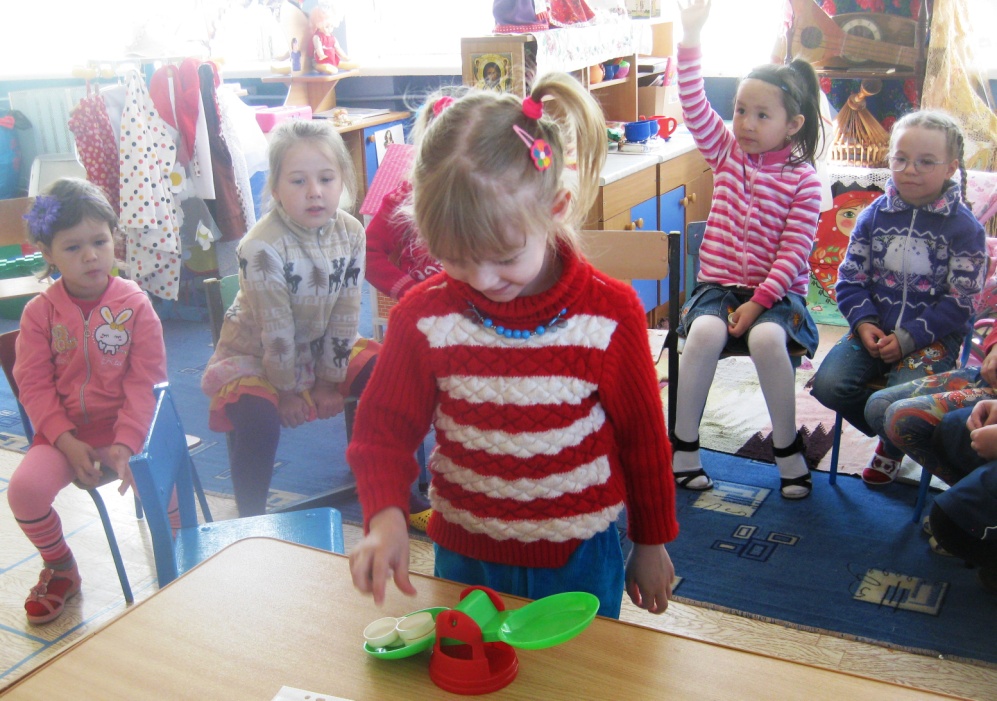 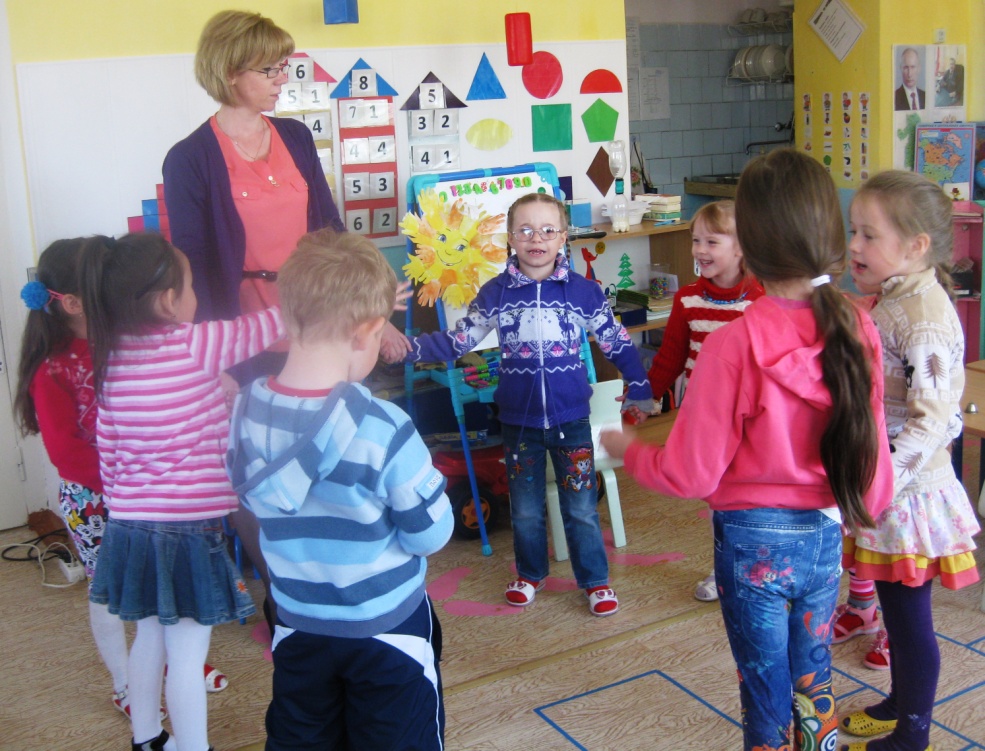 Применительно к детскому саду проект это специально организованный воспитателем и самостоятельно выполняемый воспитанниками комплекс действий, направленных на разрешение проблемной ситуации и завершающихся созданием творческого продукта.
 Особенностью проектной деятельности в дошкольной системе образования является то, что ребенок еще не может самостоятельно найти противоречия в окружающем, сформулировать проблему и определить цель (замысел), поэтому проекты в детском саду носят, как правило, обучающий характер. 
Дошкольники по своему психофизиологическому развитию еще не способны самостоятельно от начала до конца создать собственный проект,  следовательно, обучение необходимым умениям и навыкам является основной задачей воспитателей. 
Полностью отвечает этим требованиям комплексно-тематическая модель планирования образовательного процесса
В основу организации образовательных содержаний ставится тема, которая выступает как сообщаемое знание и представляется в эмоционально-образной форме.
Лэпбук «Дикие животные»
Лэпбук  (lapbook) – это сравнительно новое средство  из Америки, представляет собой  разновидность  метода проекта. 
    В дословном переводе с английского языка лэпбук  означает «книга на коленях», или как его еще называют тематическая папка или коллекция маленьких книжек с кармашками и окошечками, которые дают возможность размещать информацию в виде рисунков, небольших текстов, диаграмм и графиков в любой форме и на любую тему
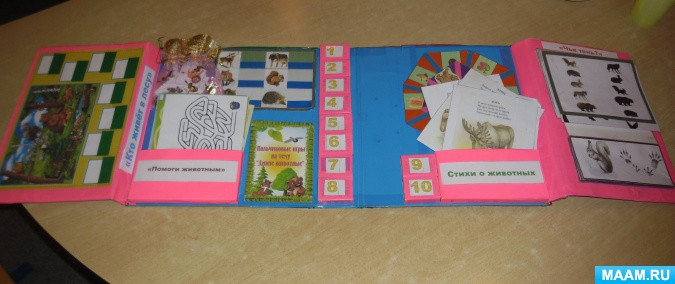 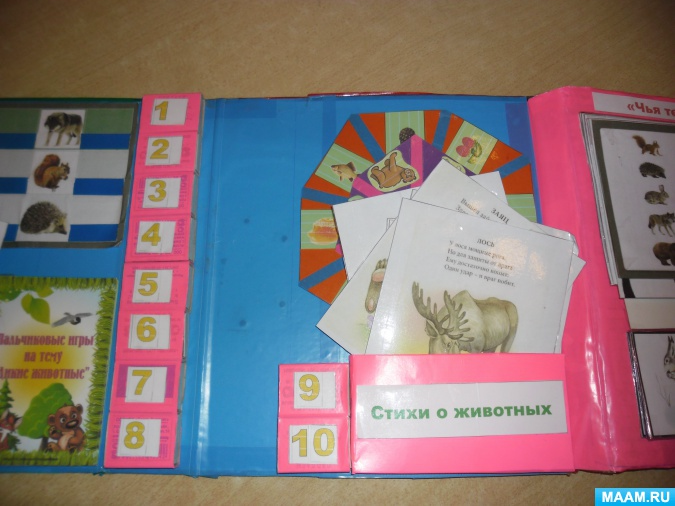 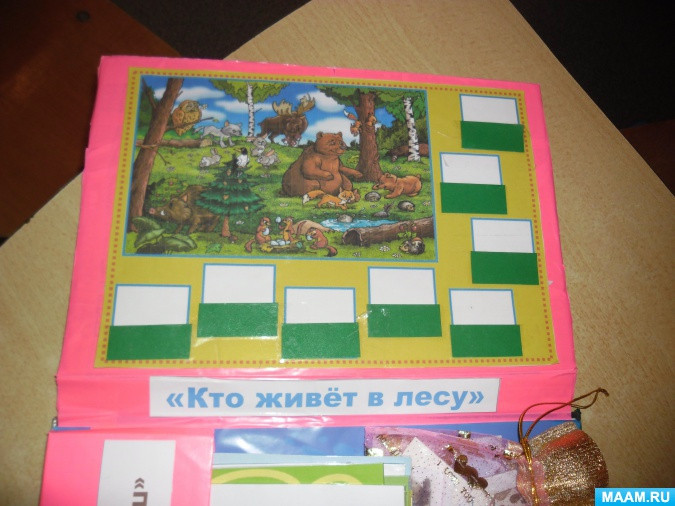 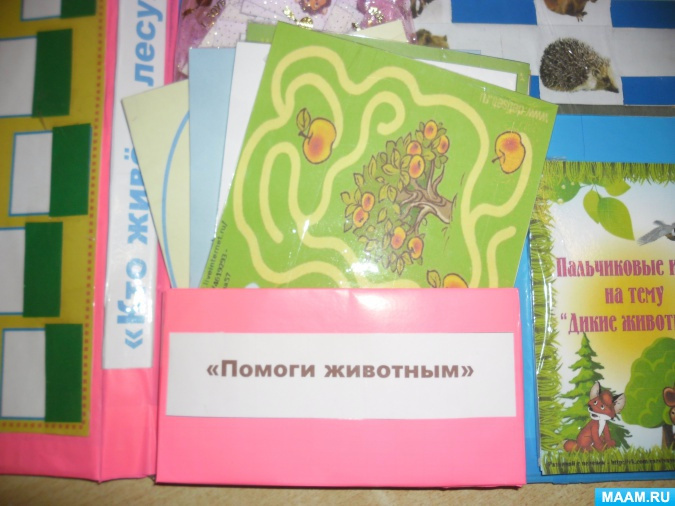 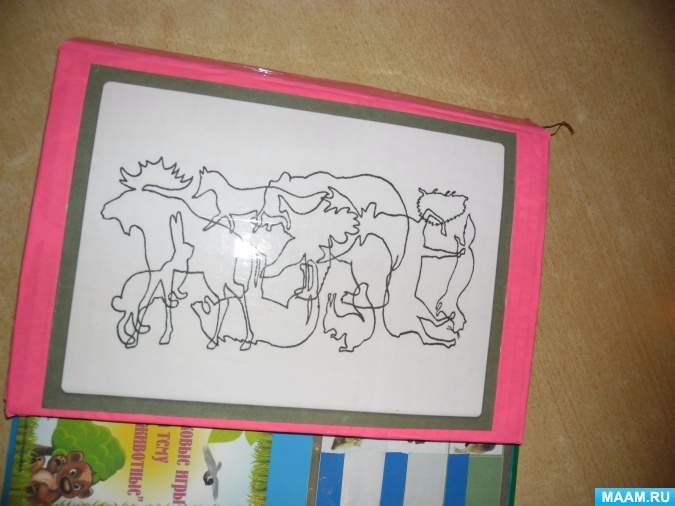 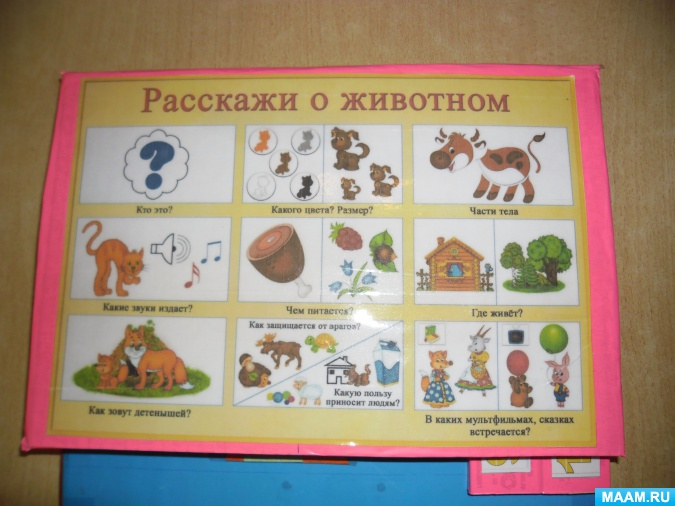 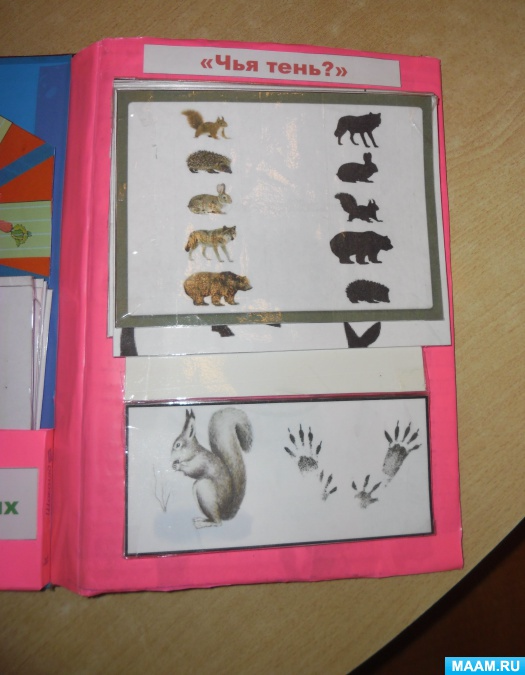 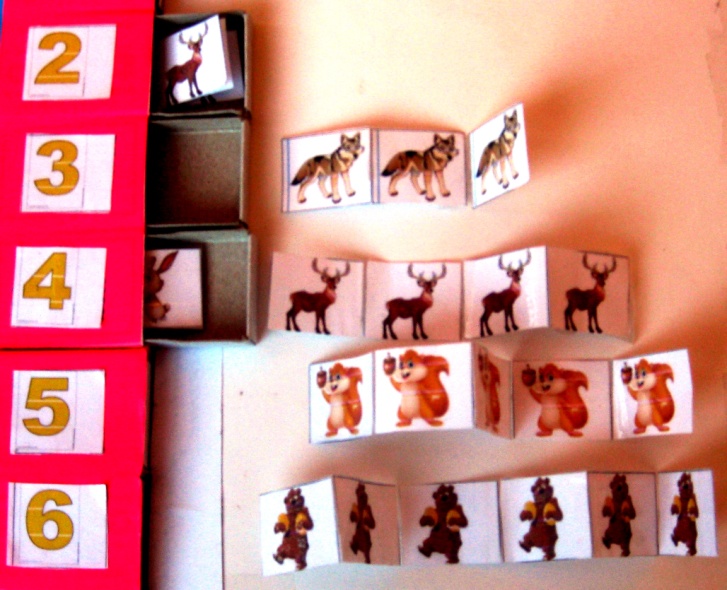 Чьи следы
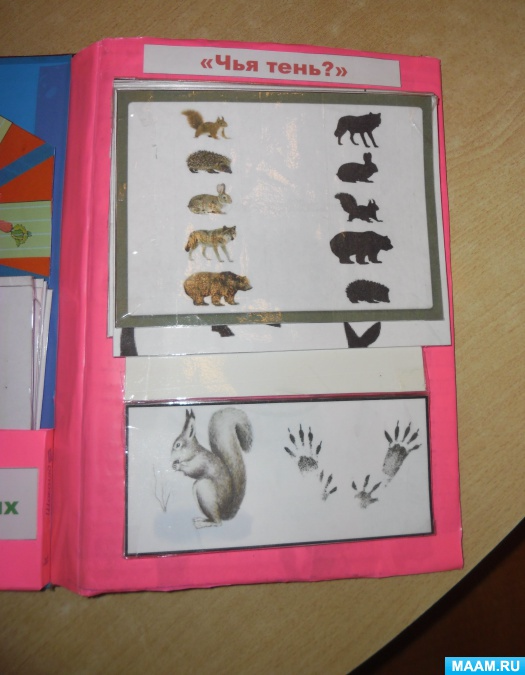 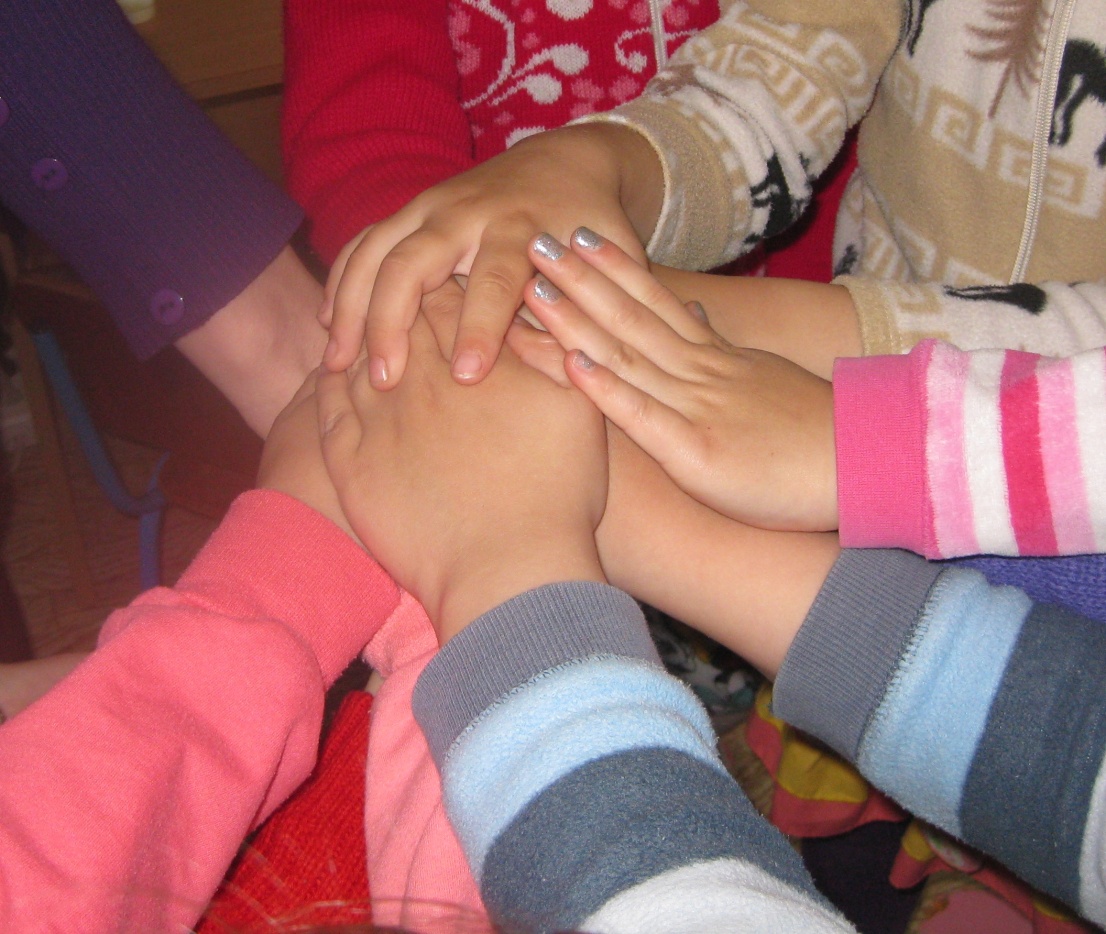 Проектная деятельность дошкольников является уникальным способом сотрудничества педагогов, детей и родителей. Организация проектной деятельности важна не только для подготовки малышей к школе, но и для полноценного развития ребенка, для его успешной адаптации к социальной жизни в обществе, для роста гармоничной, творческой и активной личности.
Спасибо 
за 
внимание!